Todos os usuários
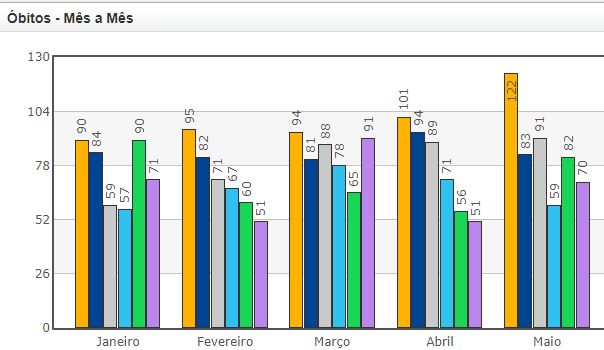 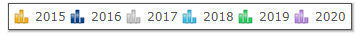 Todos os usuários
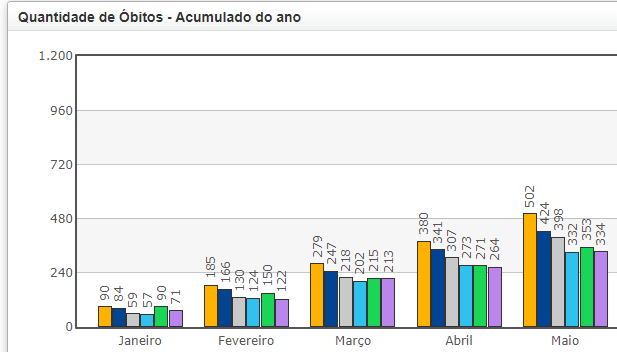 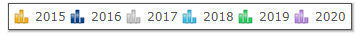 Pedestres
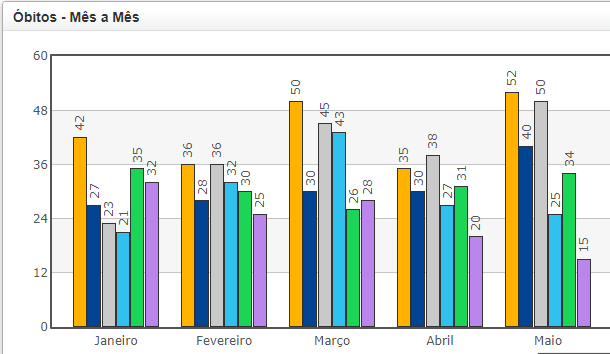 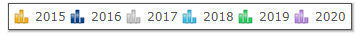 Pedestres
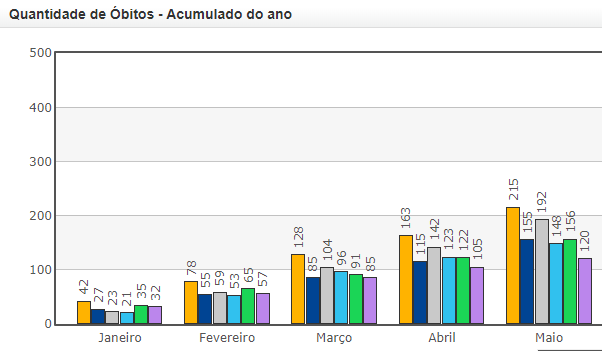 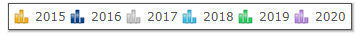 Ciclistas
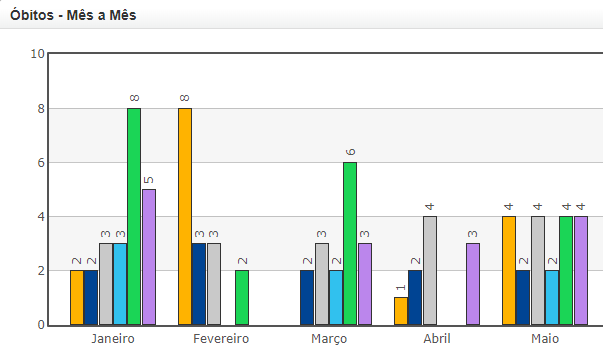 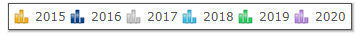 Ciclistas
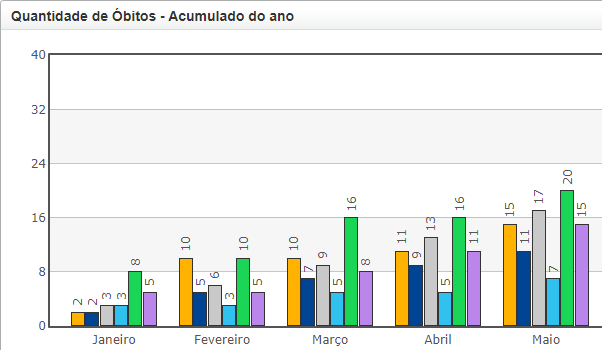 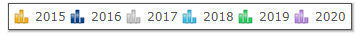 Motociclistas
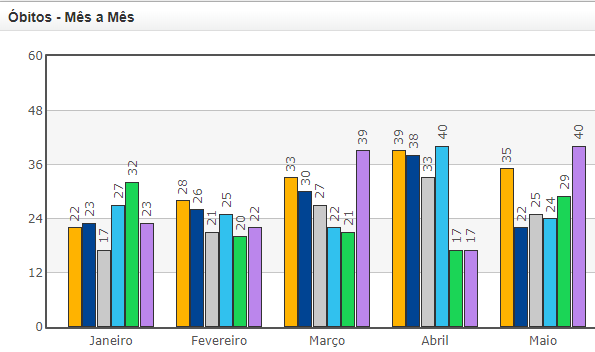 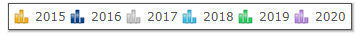 Motociclistas
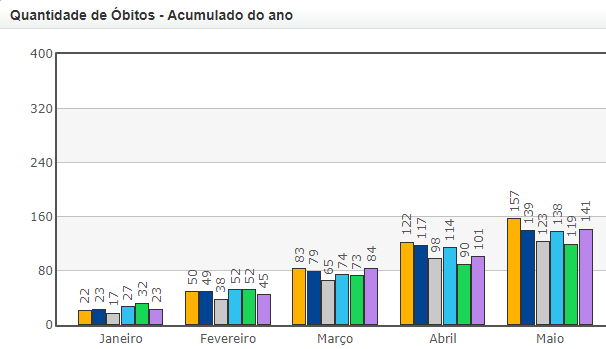 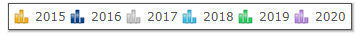 Abril e Maio /2020 (pandemia)
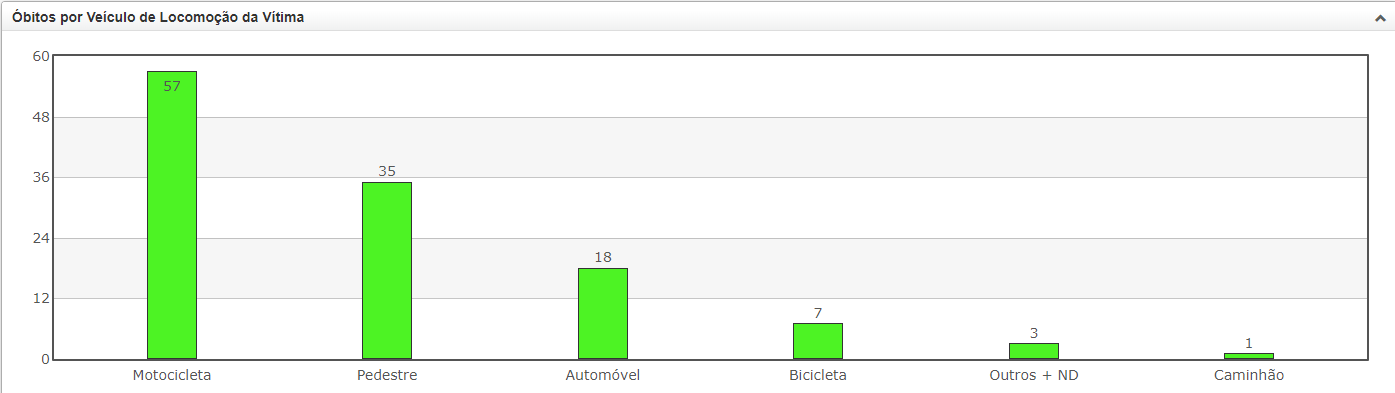 Abril e Maio /2020 (pandemia)
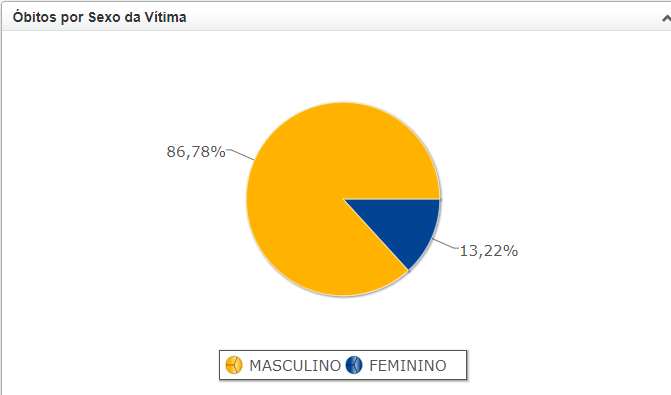 Pedestres - Abril e Maio /2020 (pandemia)
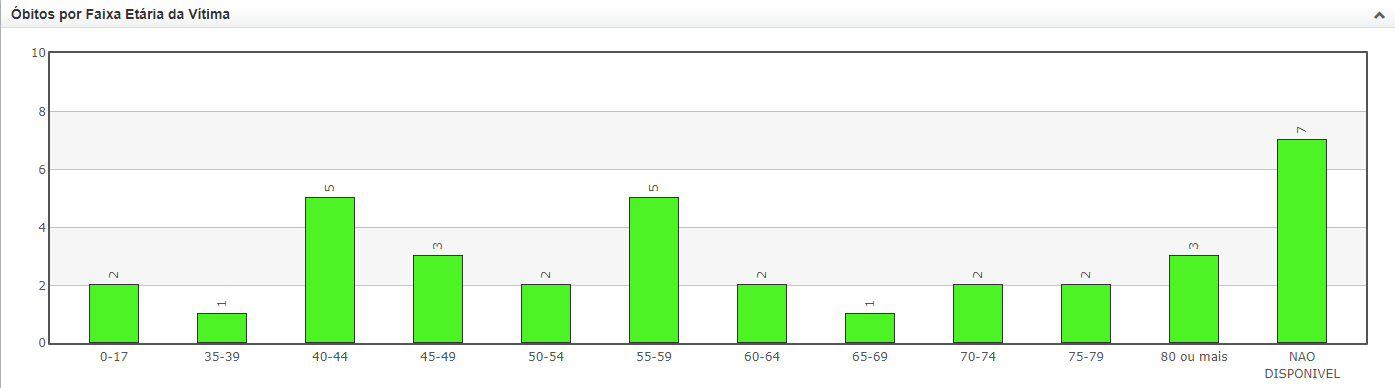 Pedestres – 2015-2020
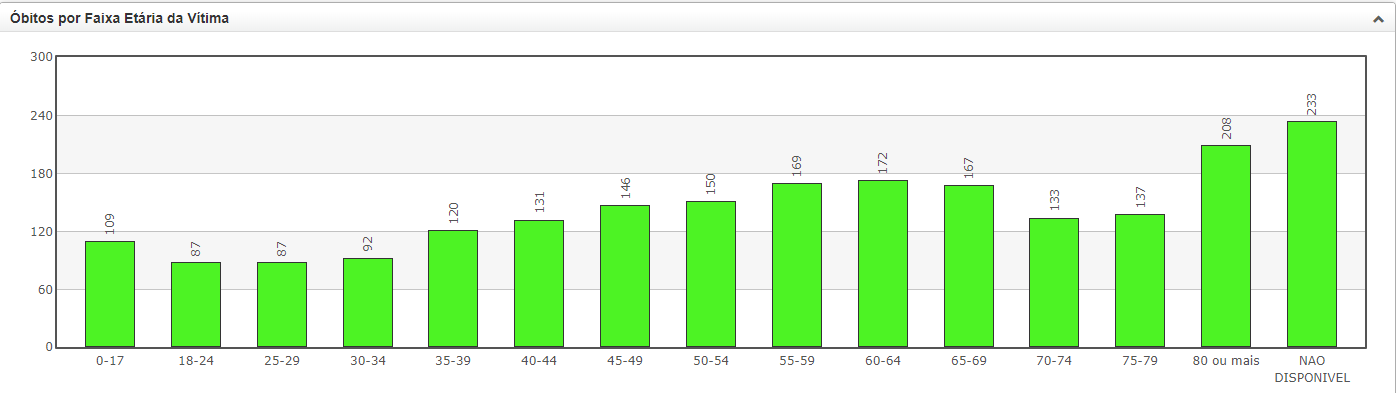 Motociclistas Abril e Maio /2020 (pandemia)
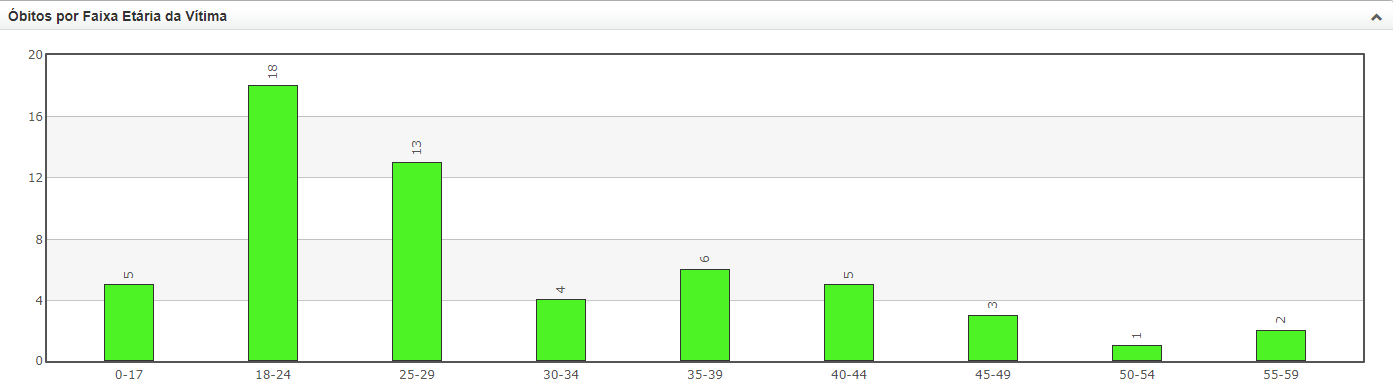 Motociclistas – 2015-2020
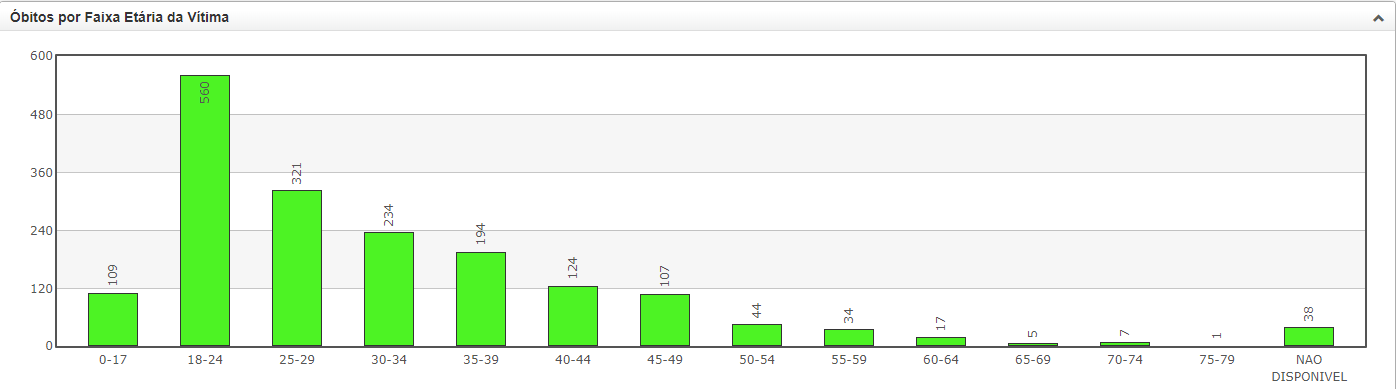 Obras
Carlos Caldeira Segura
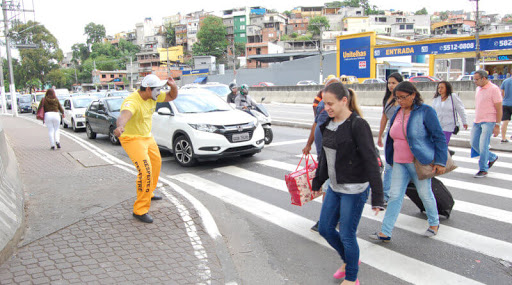 Carlos Caldeira Segura
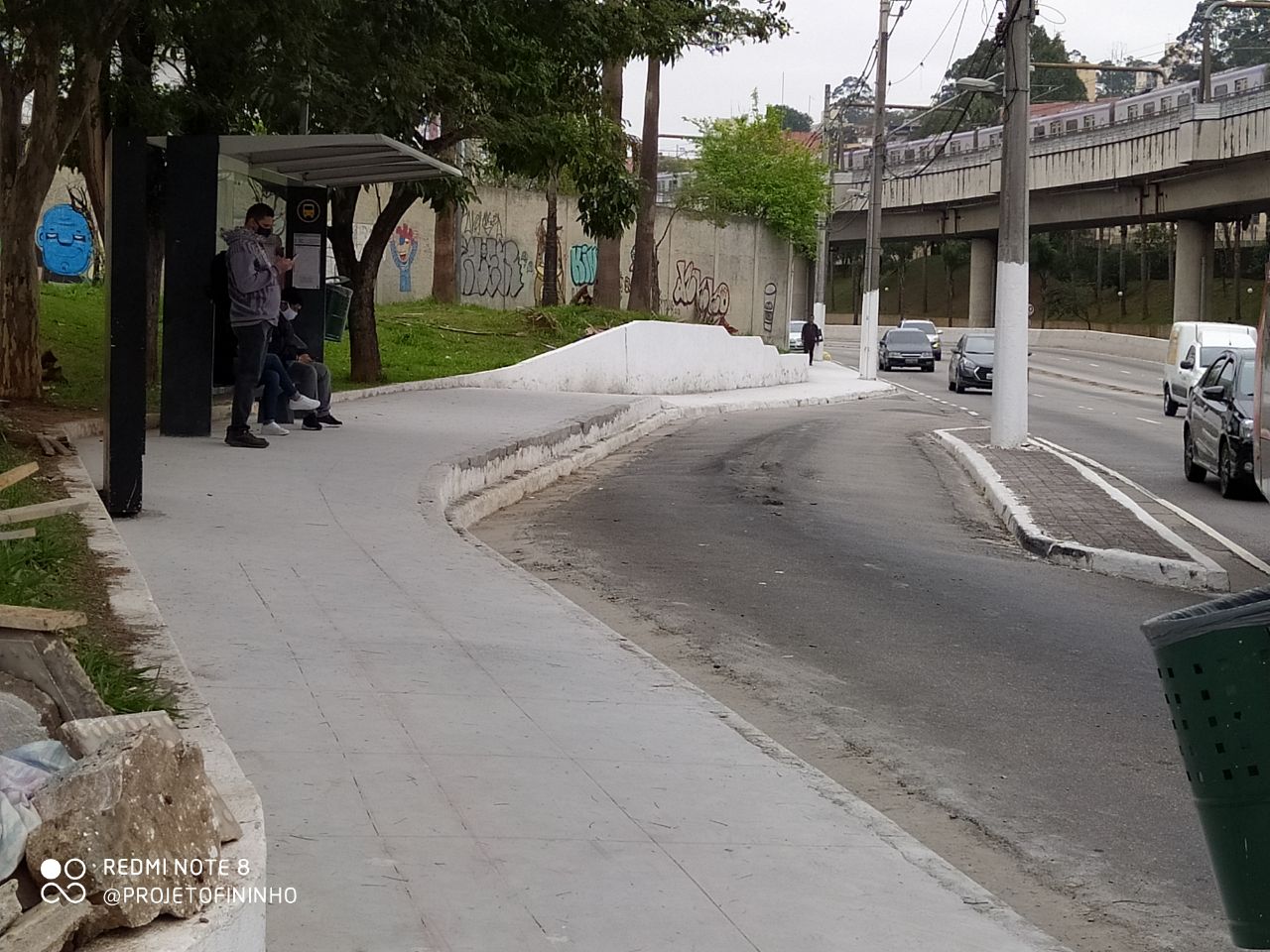 Carlos Caldeira Segura
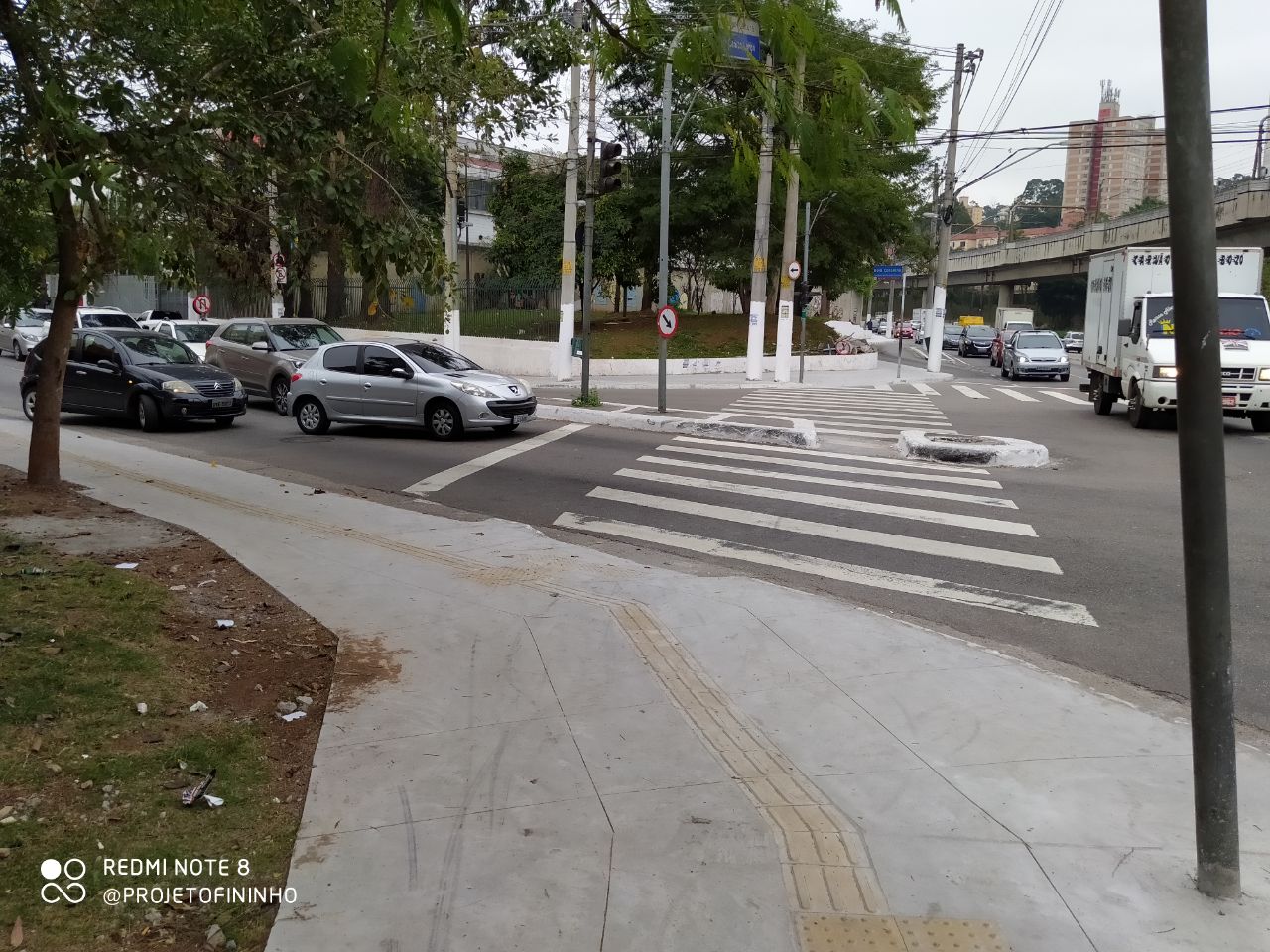 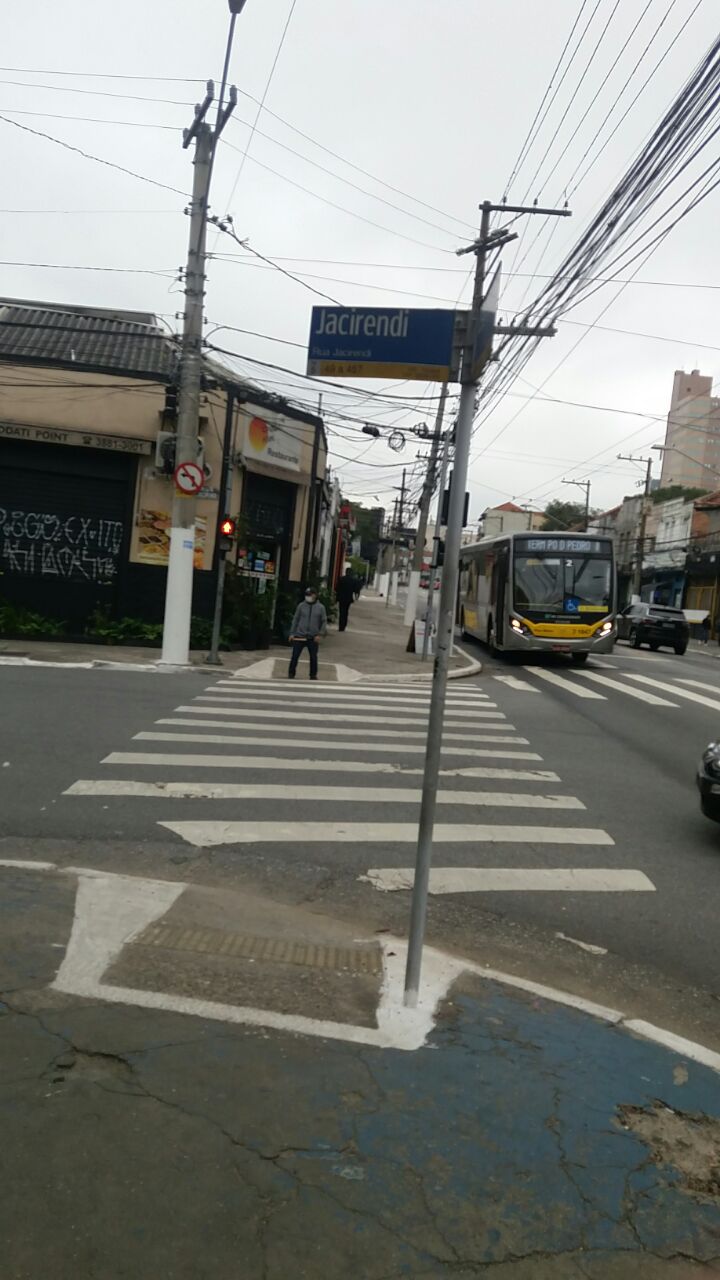 Carlos Caldeira Segura
Rota Escolar Jardim Nakamura
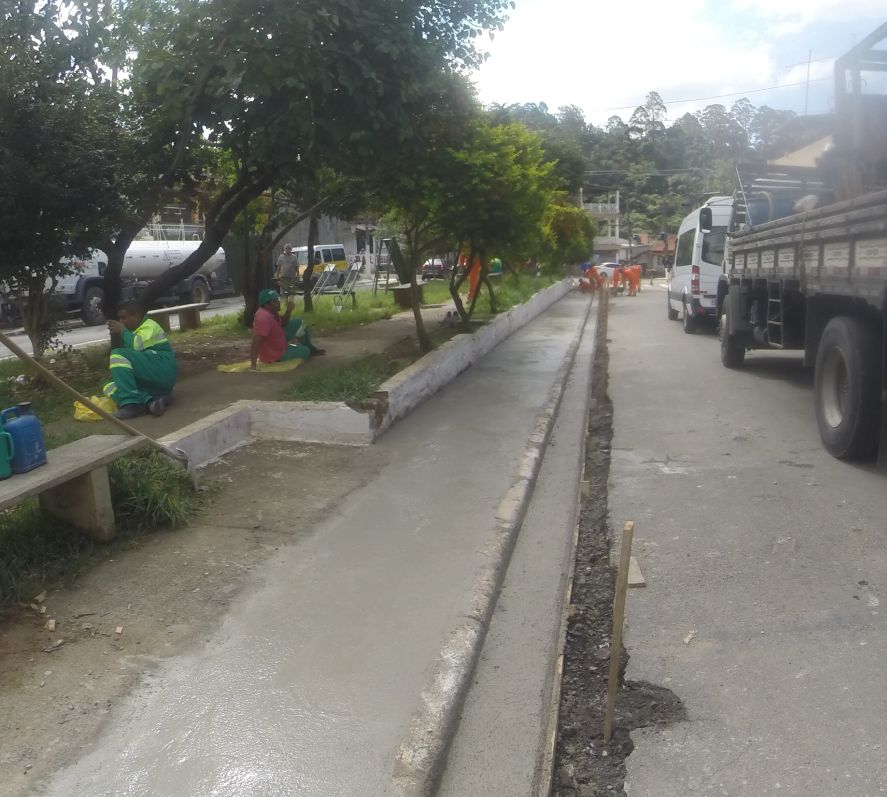 Rota Escolar Jardim Nakamura
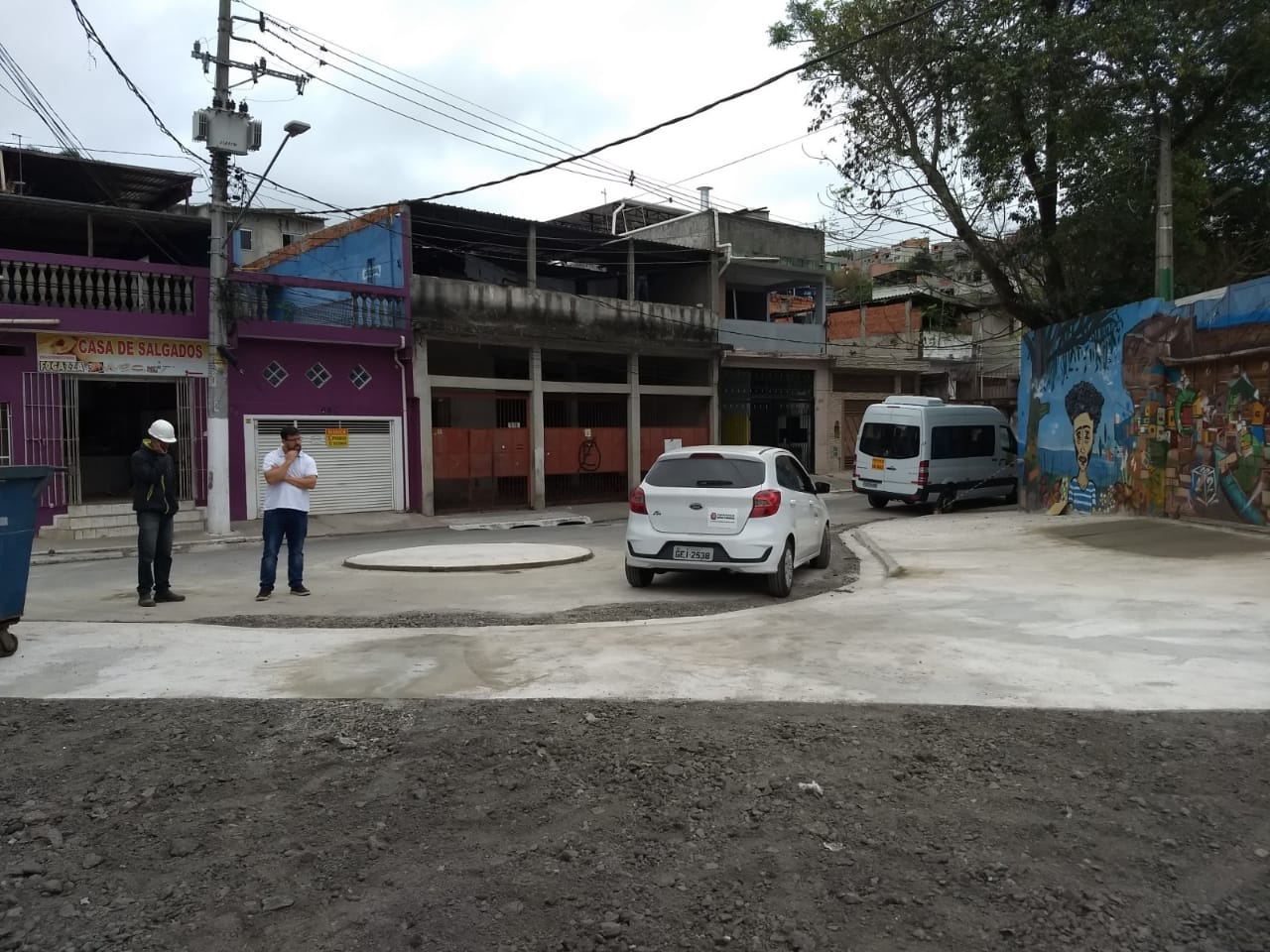 Rota Escolar Jardim Nakamura
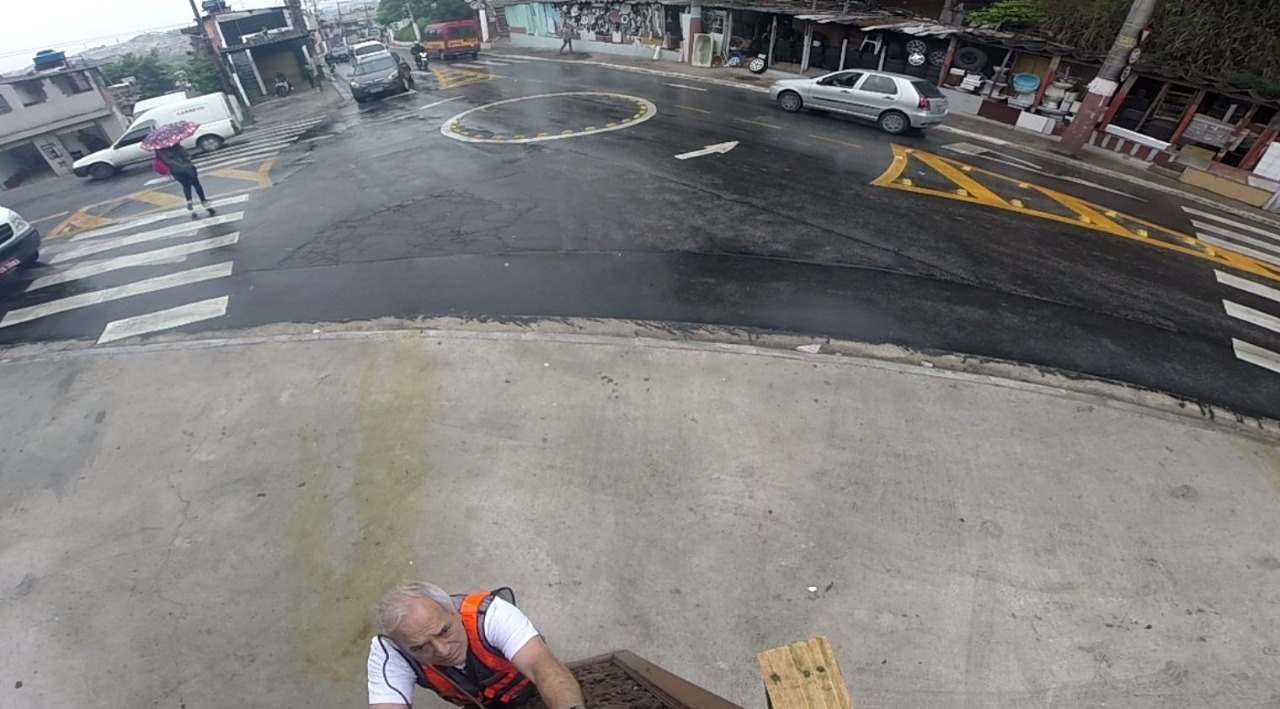 Rota Escolar Jardim Nakamura
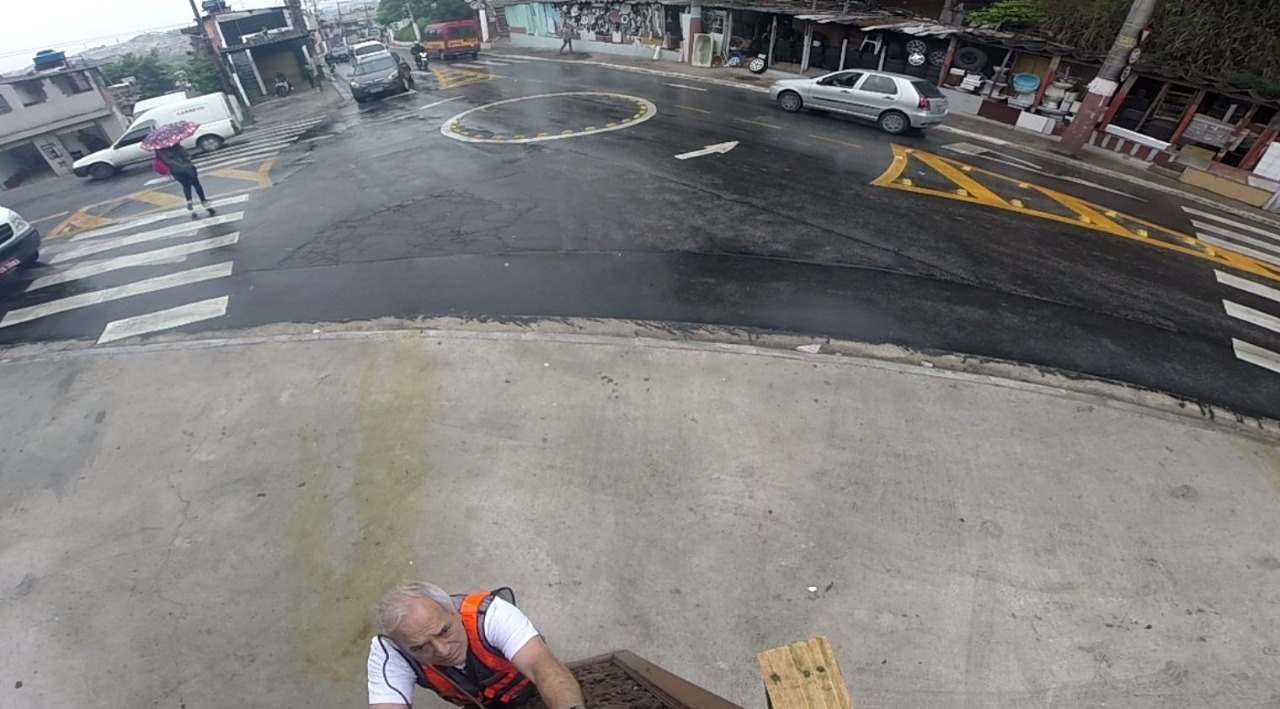 Extensões de calçada em esquinas - Jaguaré
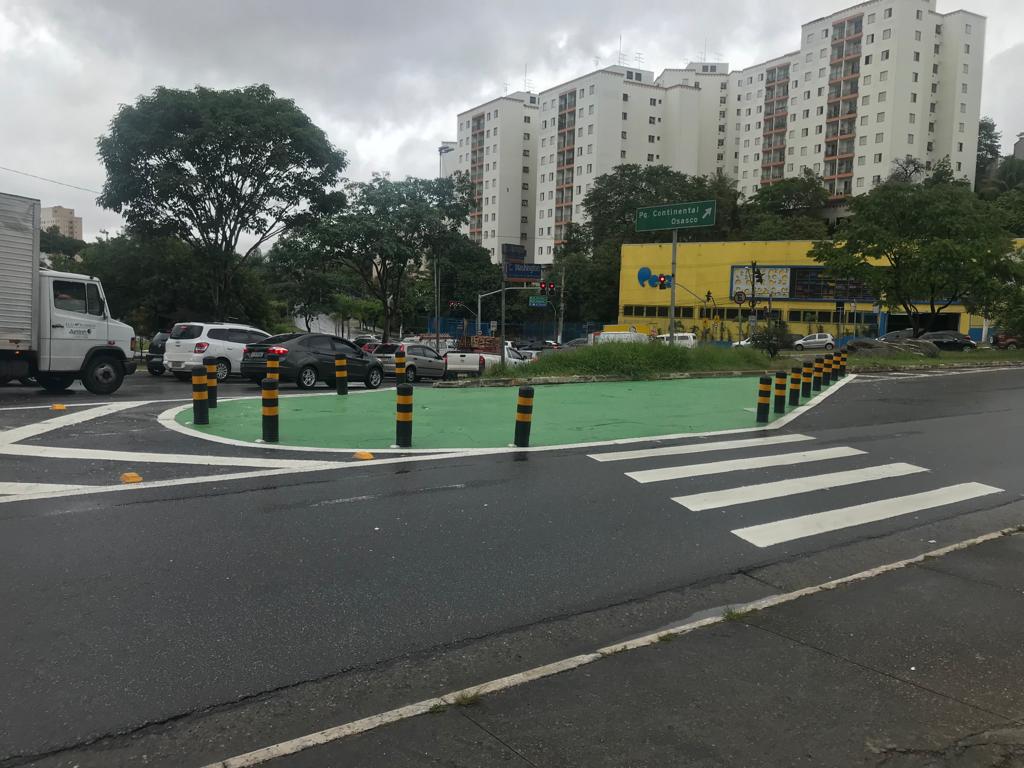 Extensões de calçada em esquinas – M Boi
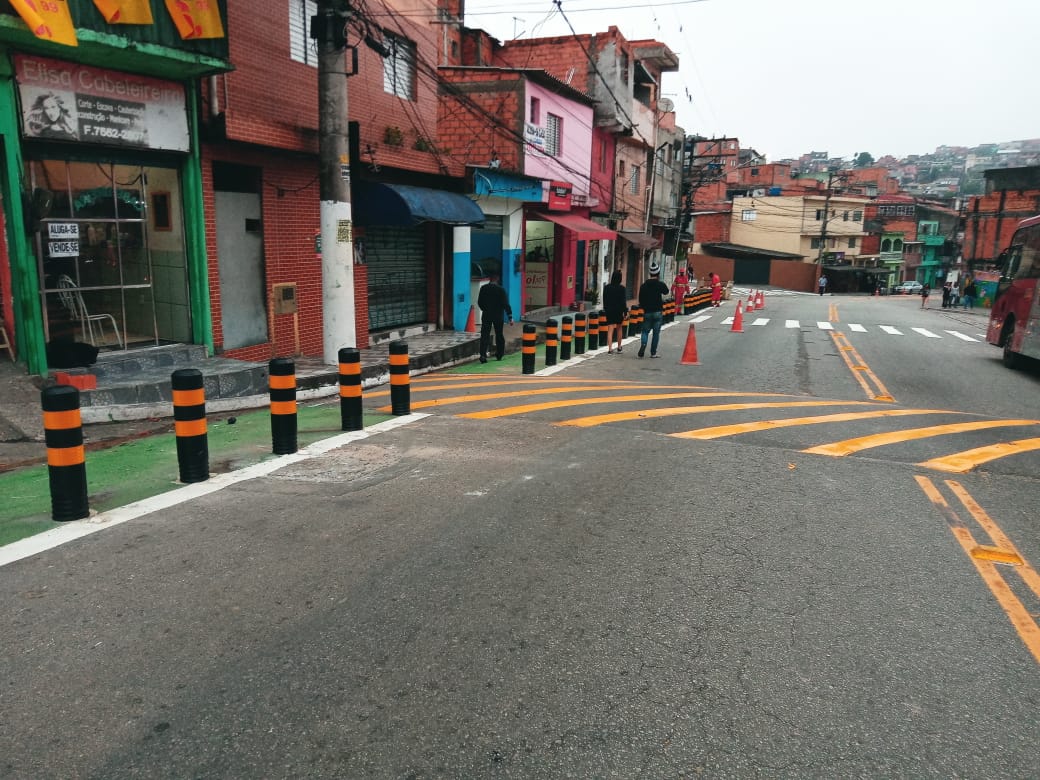 Extensões de calçada em esquinas
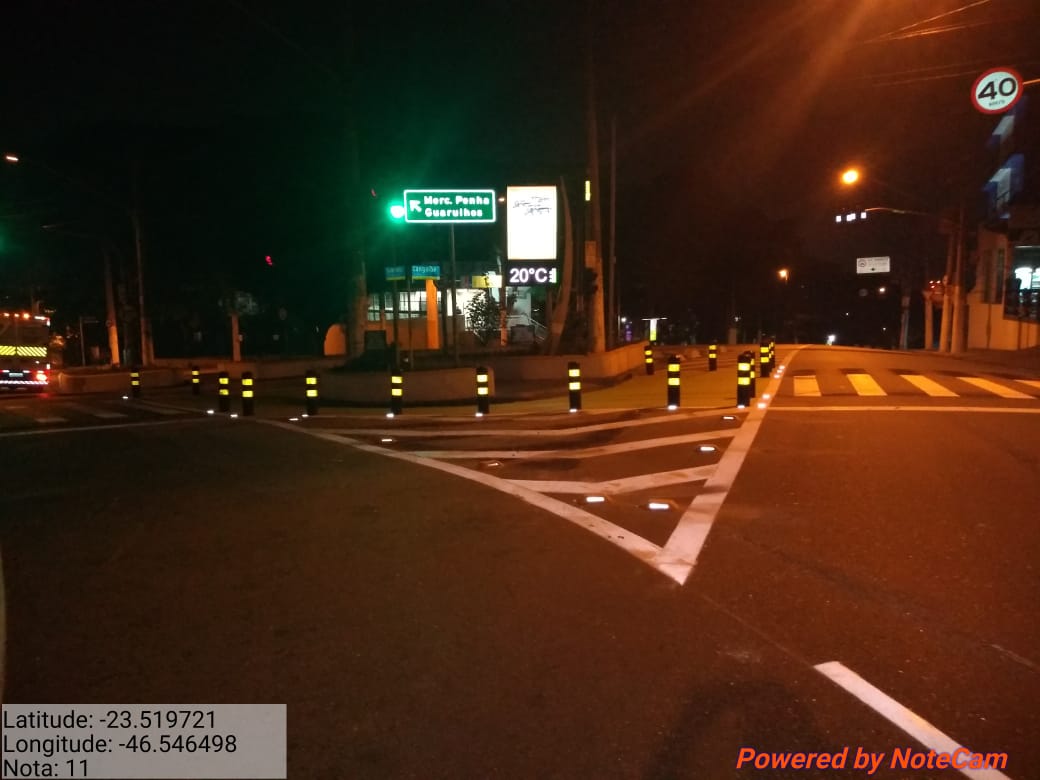 Extensões de calçada em esquinas
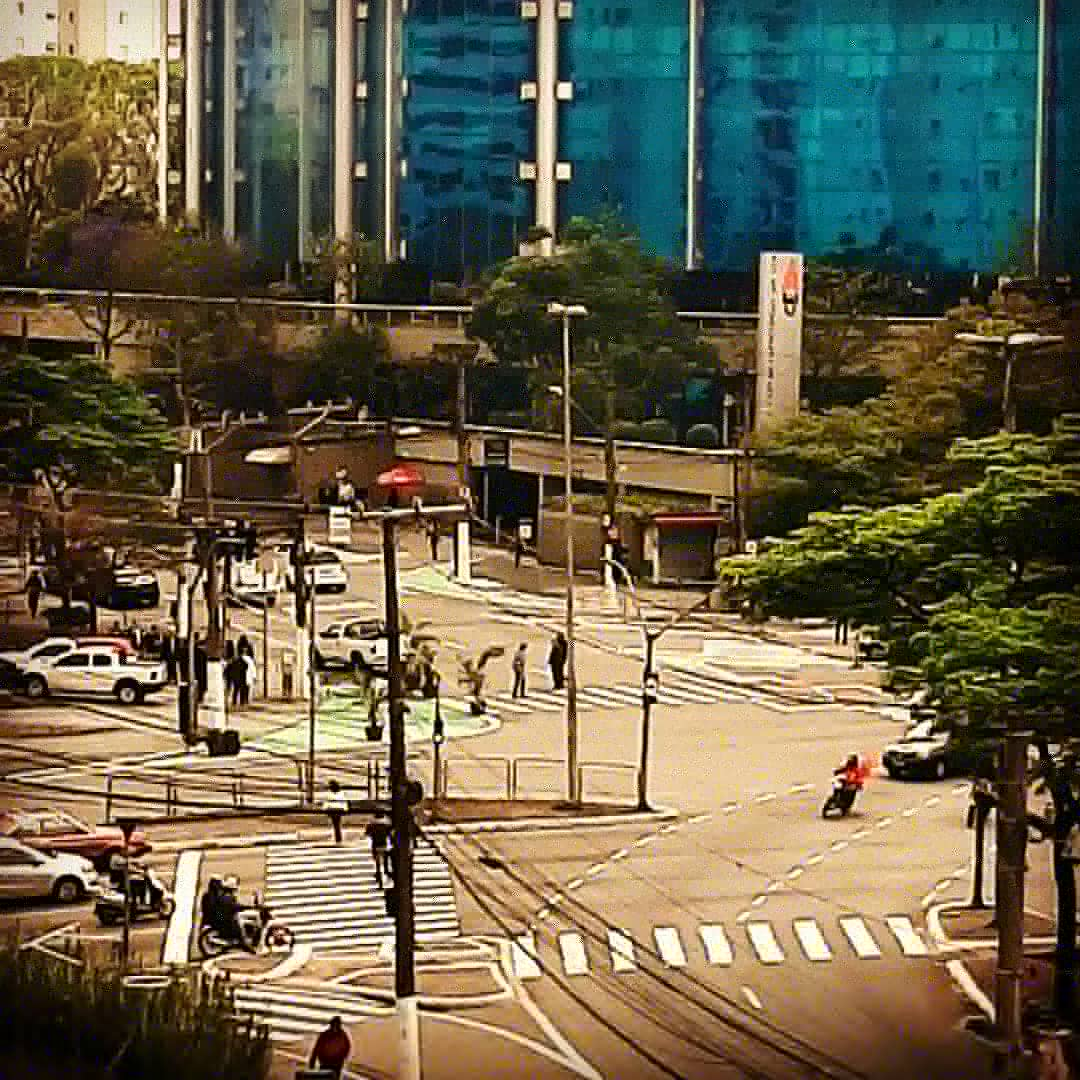 Extensões de calçada em esquinas
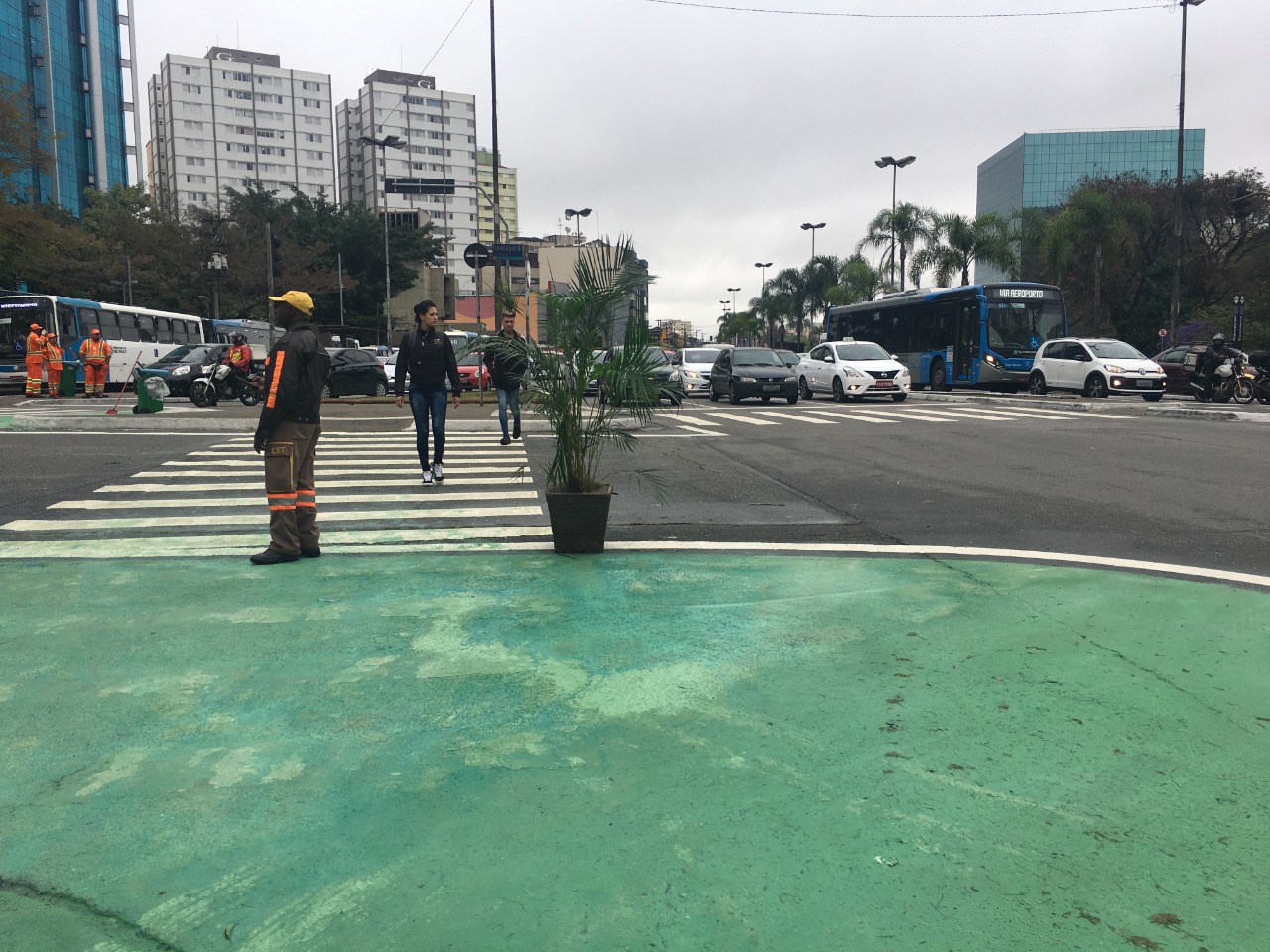 Área Calma de São Miguel
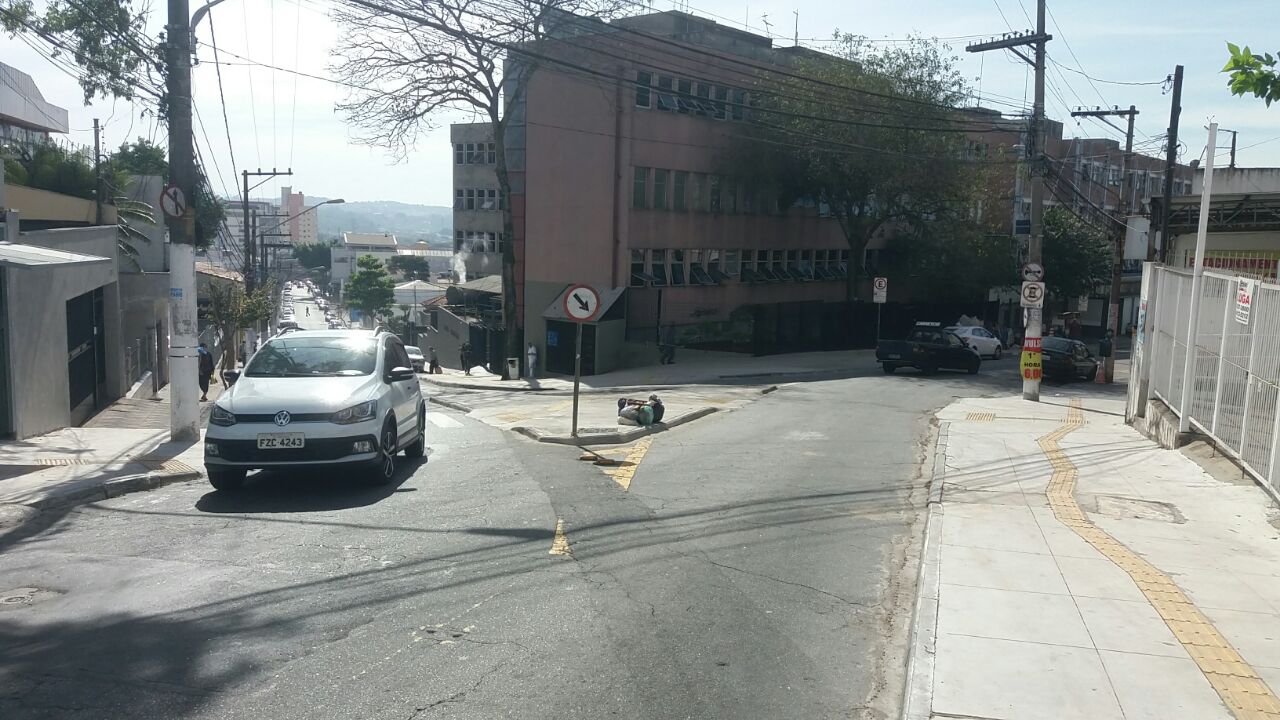 Área Calma de São Miguel
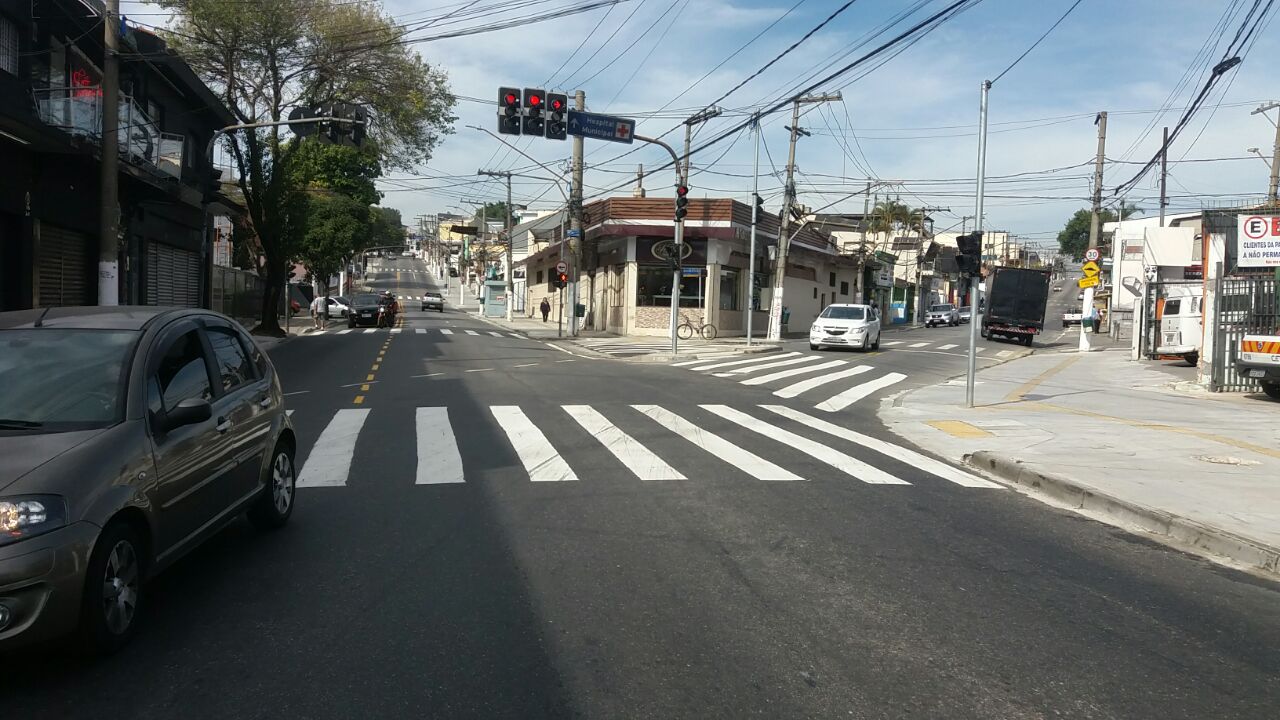 Área Calma de São Miguel
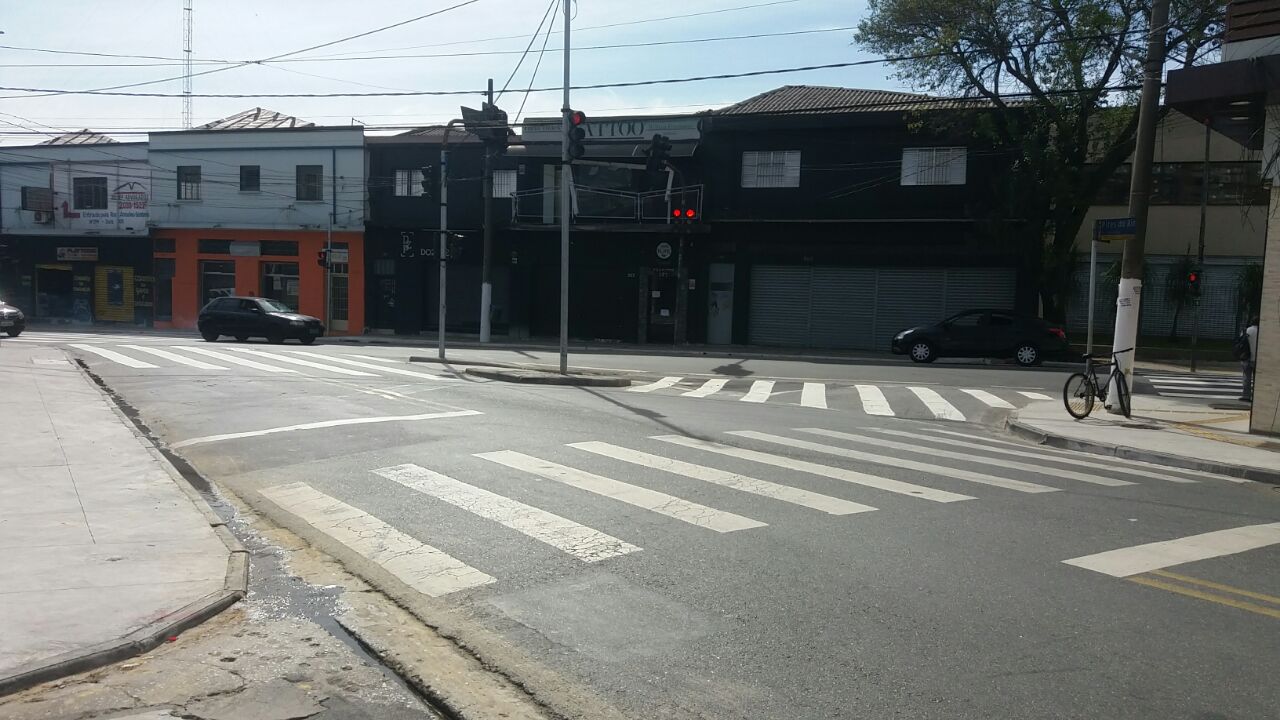 Área Calma da Lapa de Baixo
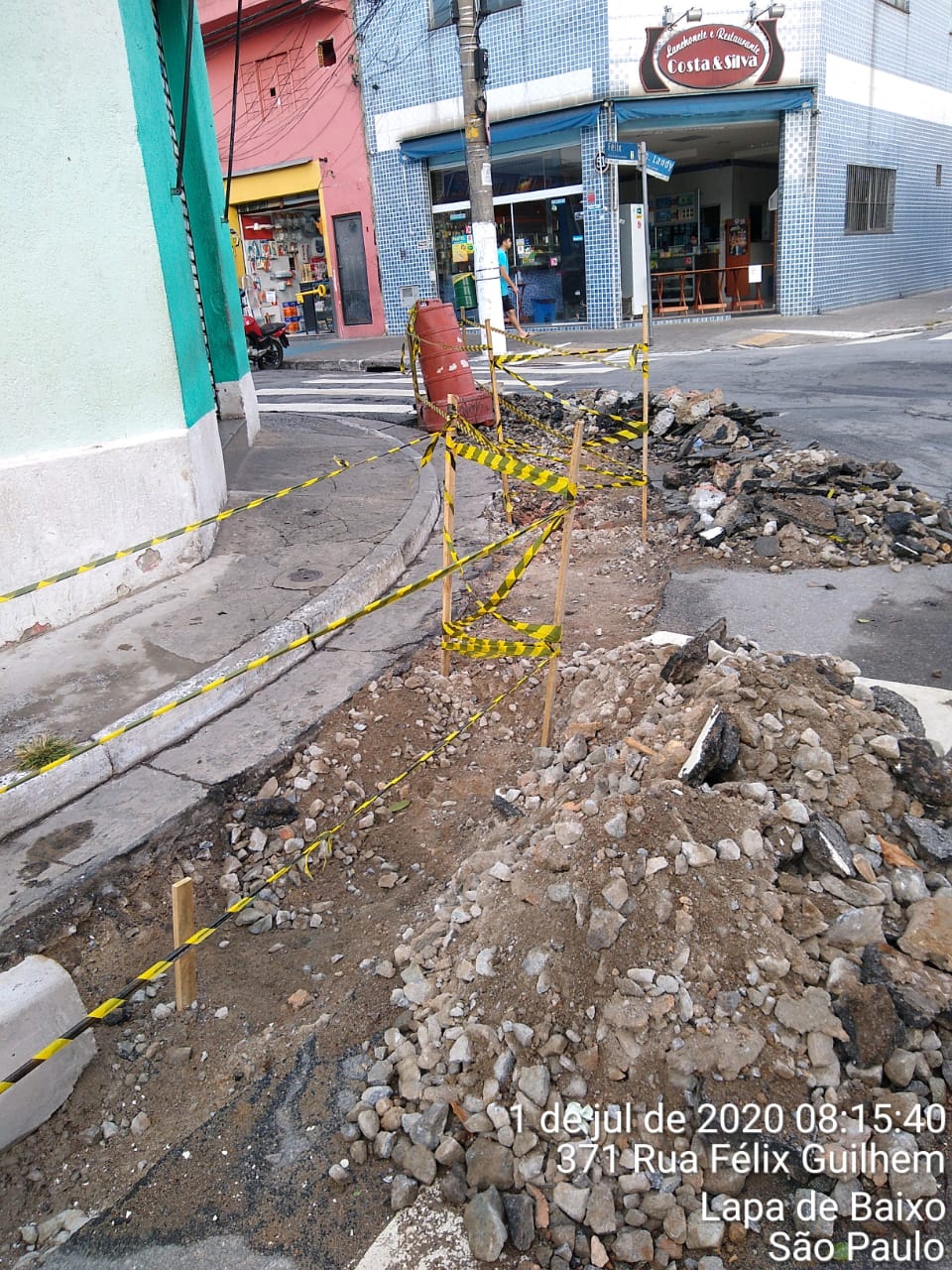 Área Calma da Lapa de Baixo
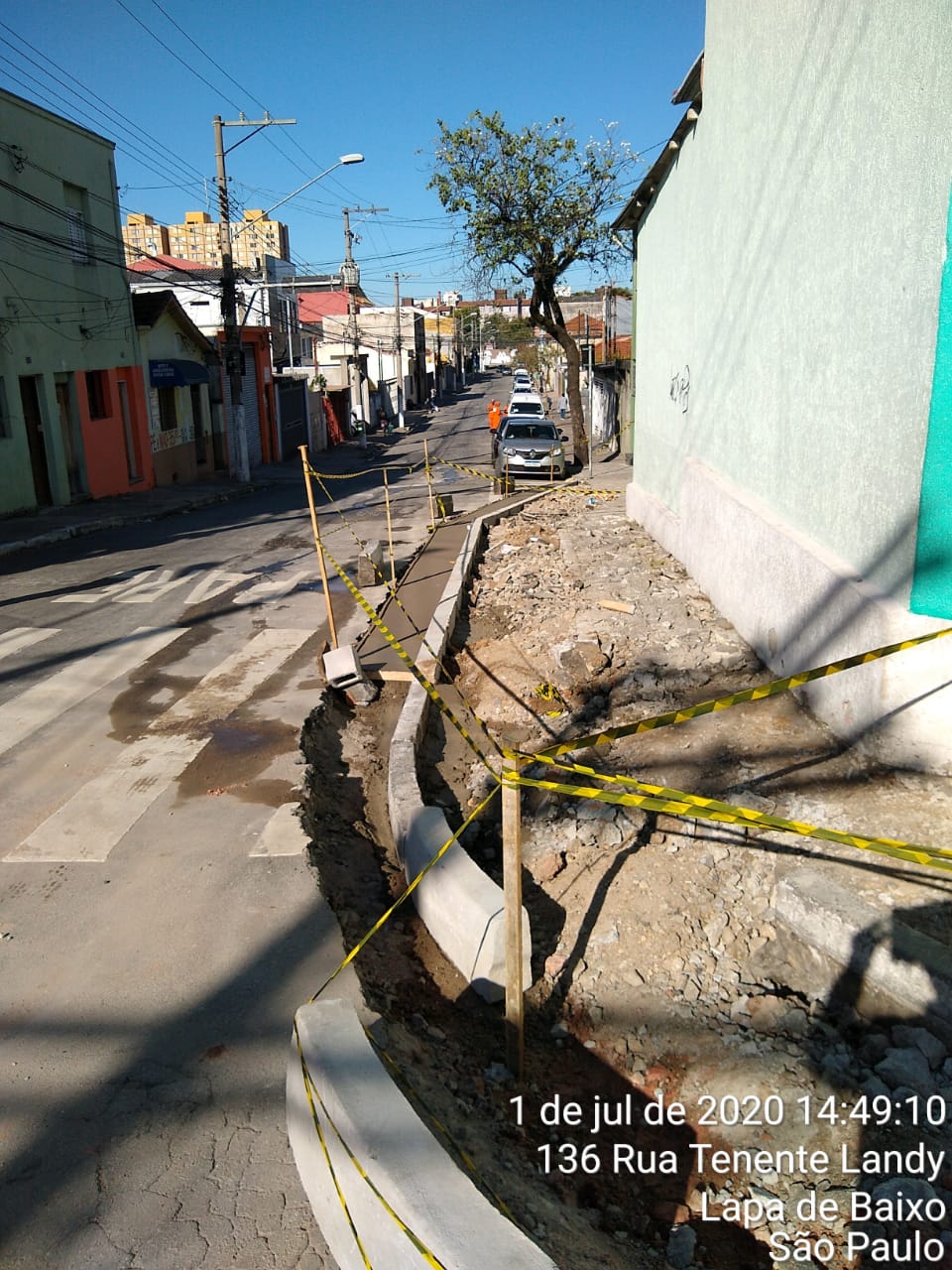 Área Calma da Lapa de Baixo
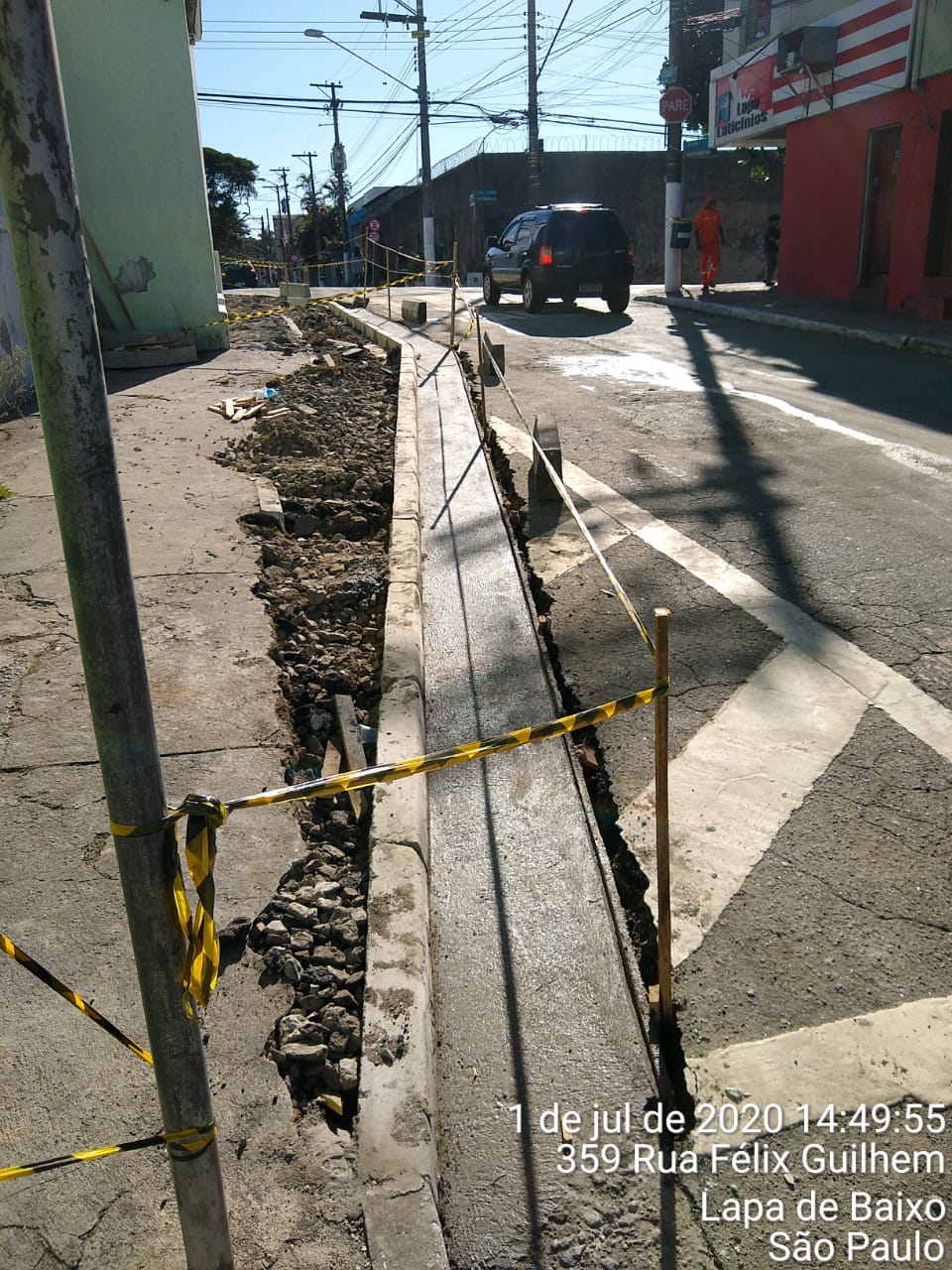 Rota Escolar Segura Pari
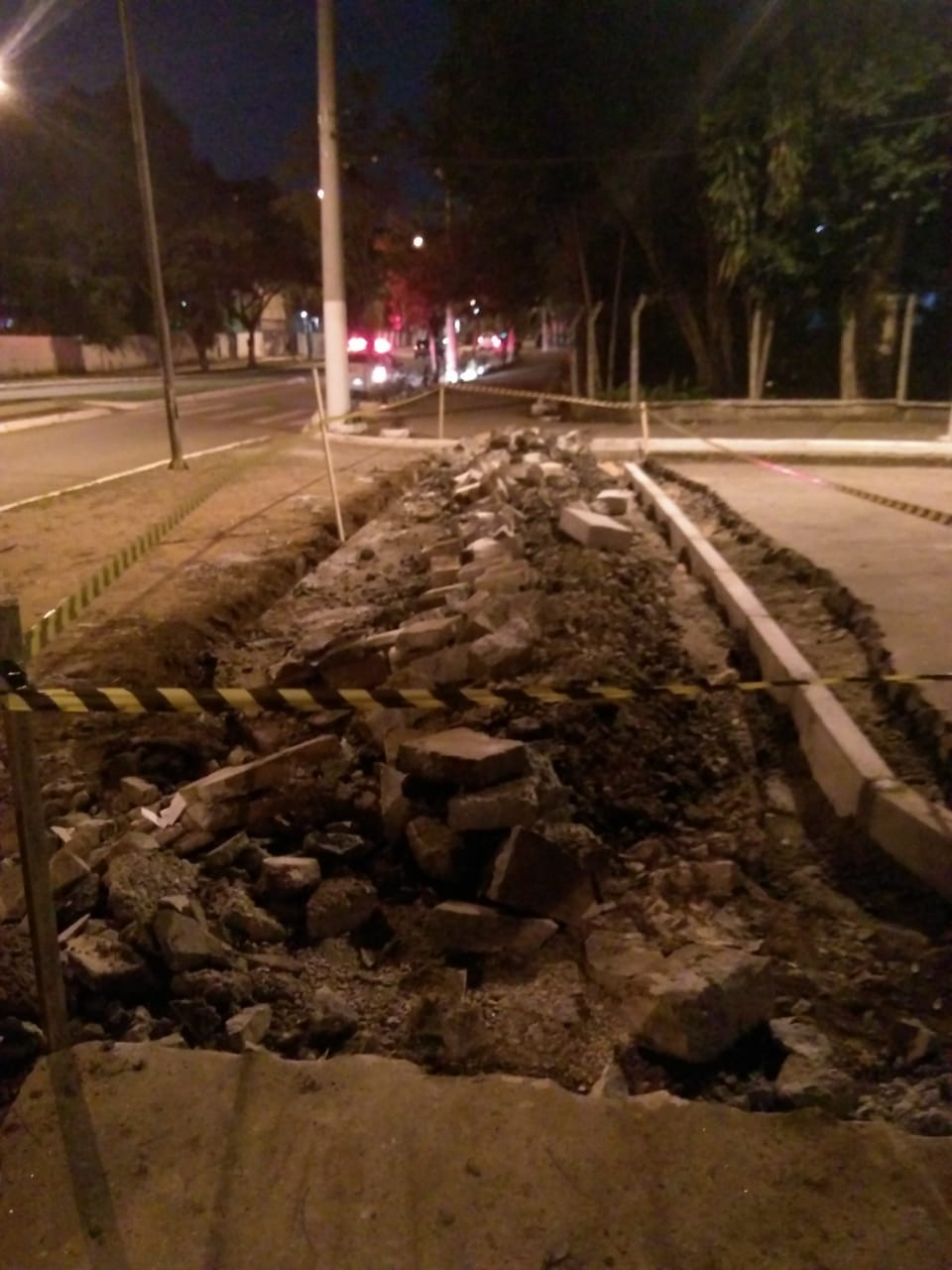 Rota Escolar Segura Pari
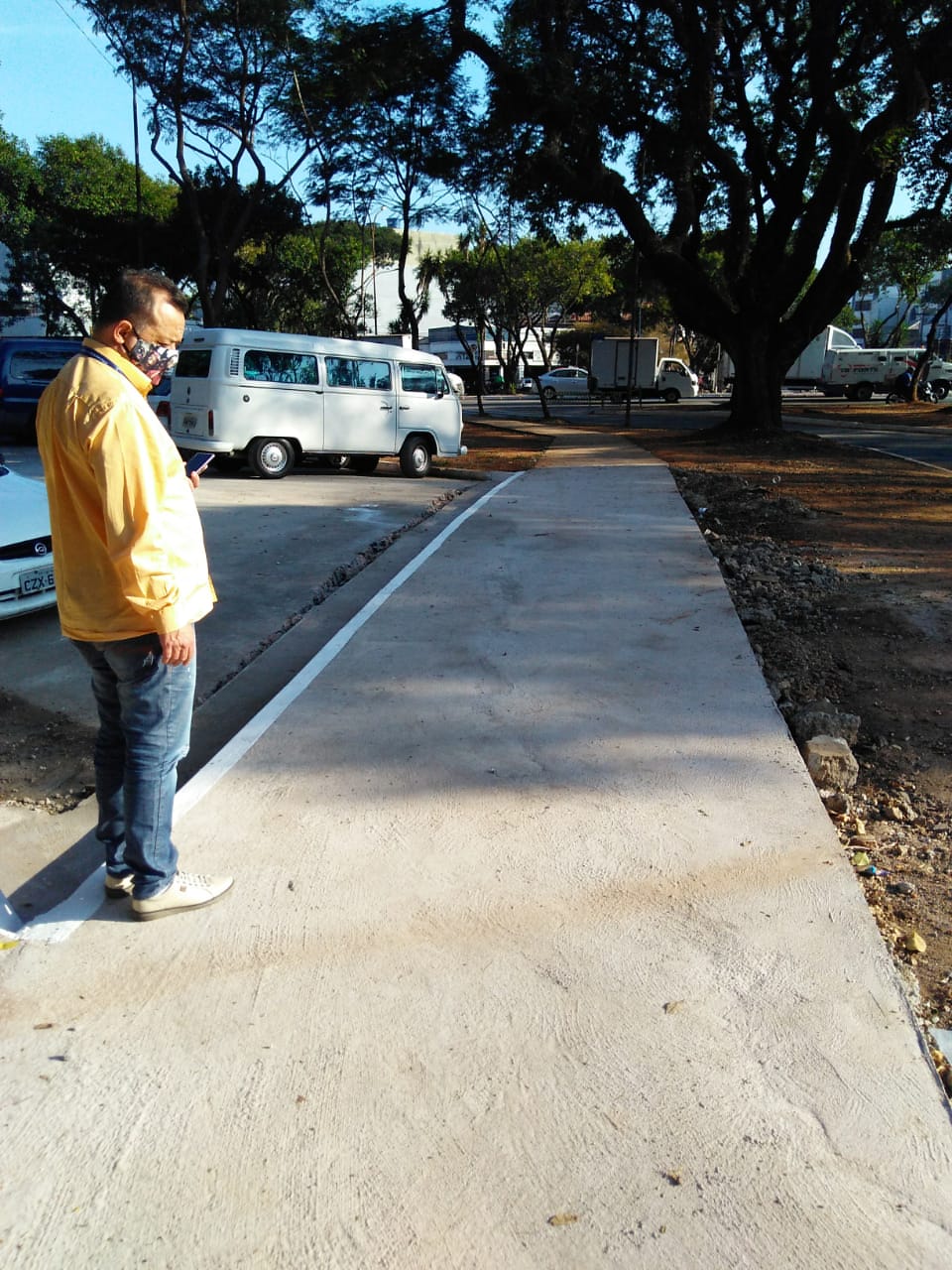 Via Segura Belmira Marin
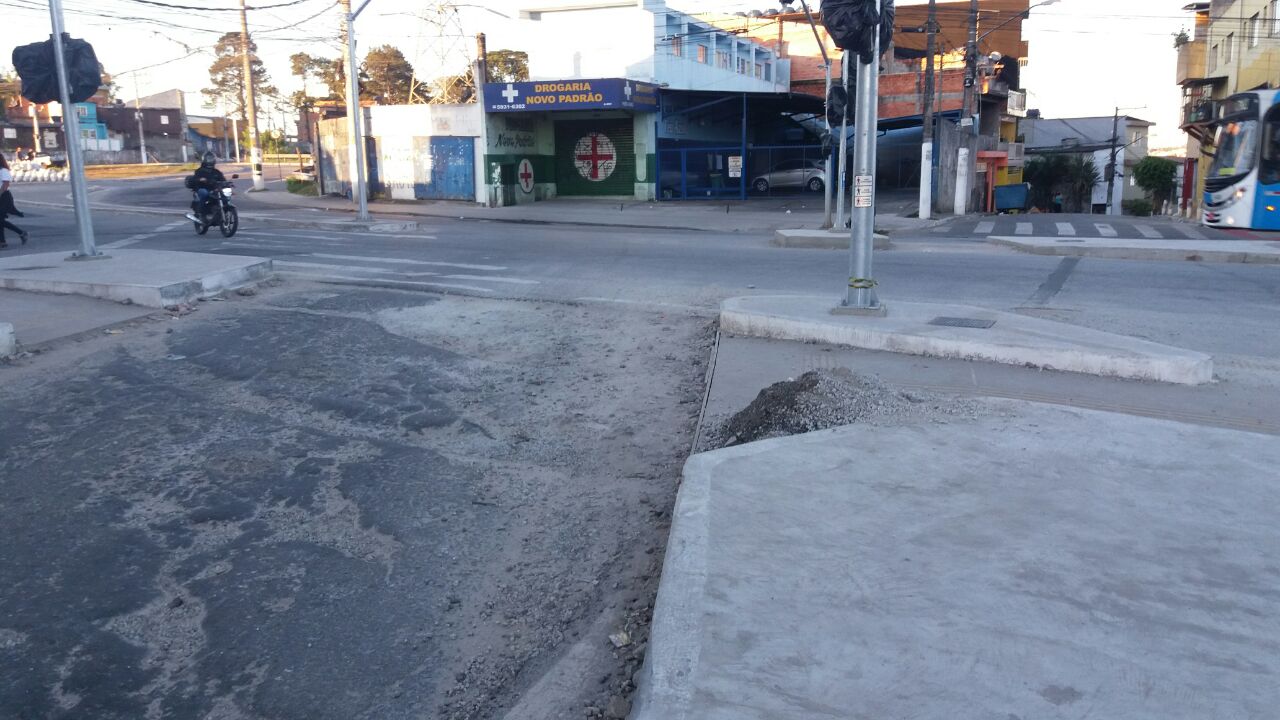 Via Segura Belmira Marin
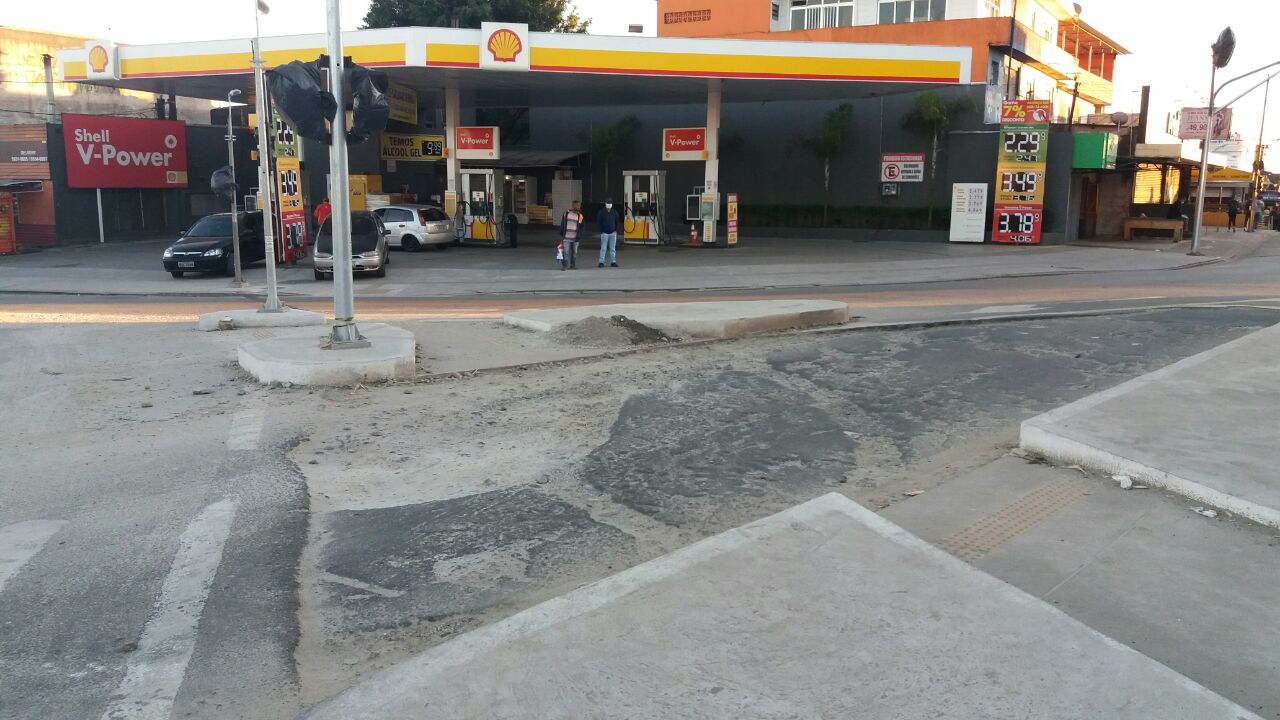 Via Segura Belmira Marin
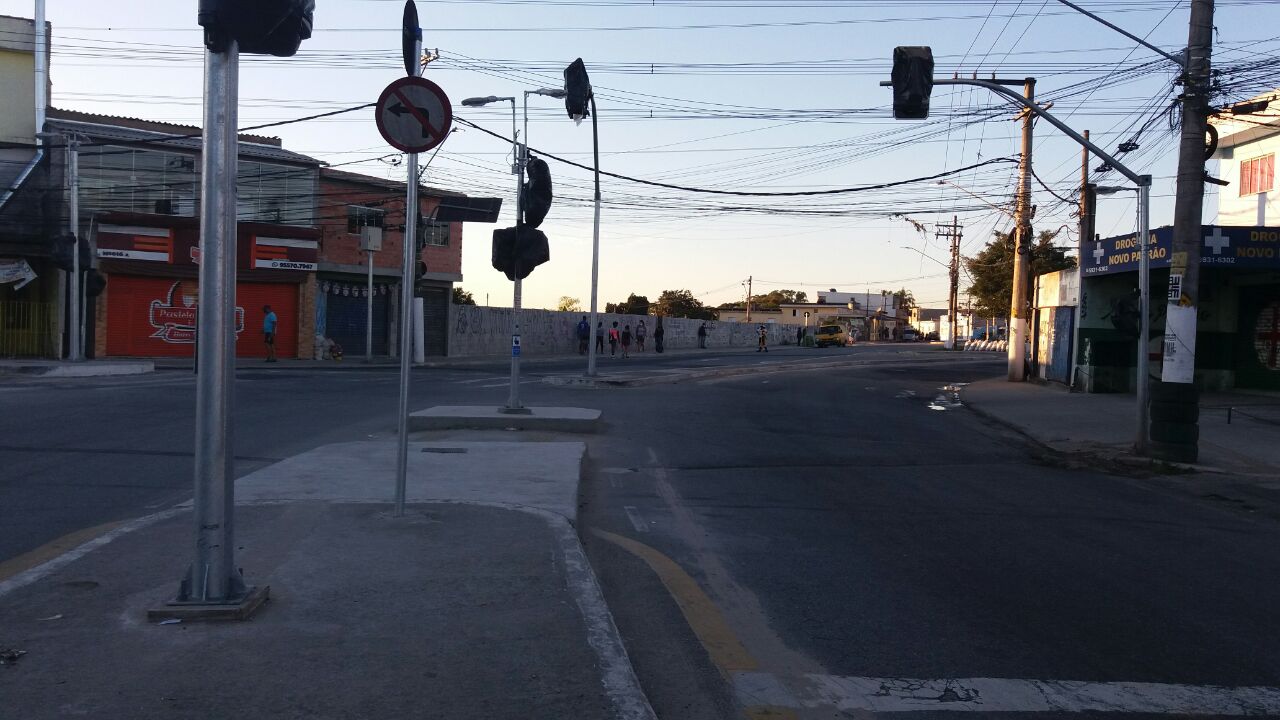 Via Segura Estrada de Itapecerica
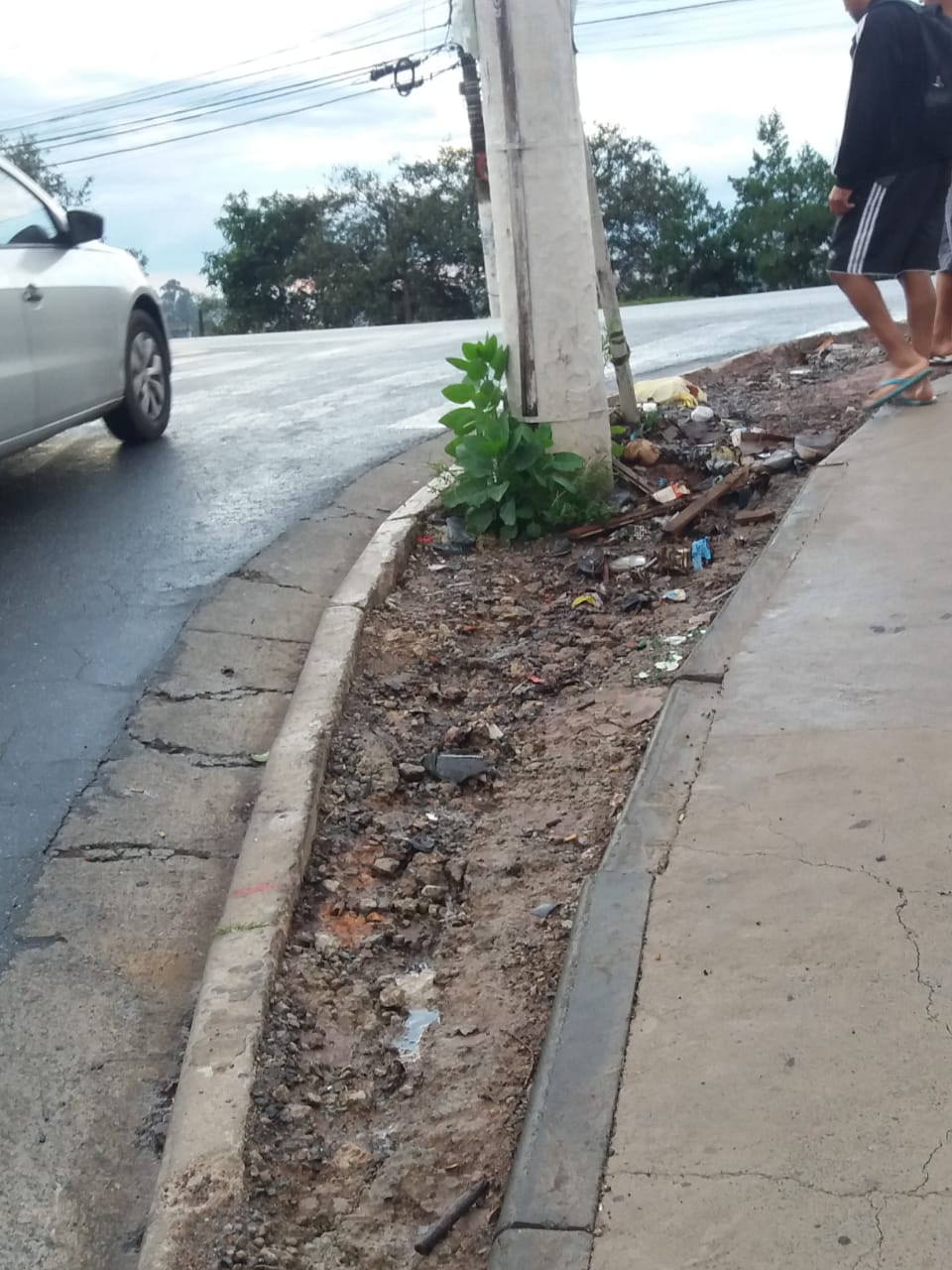 Área Calma Santana
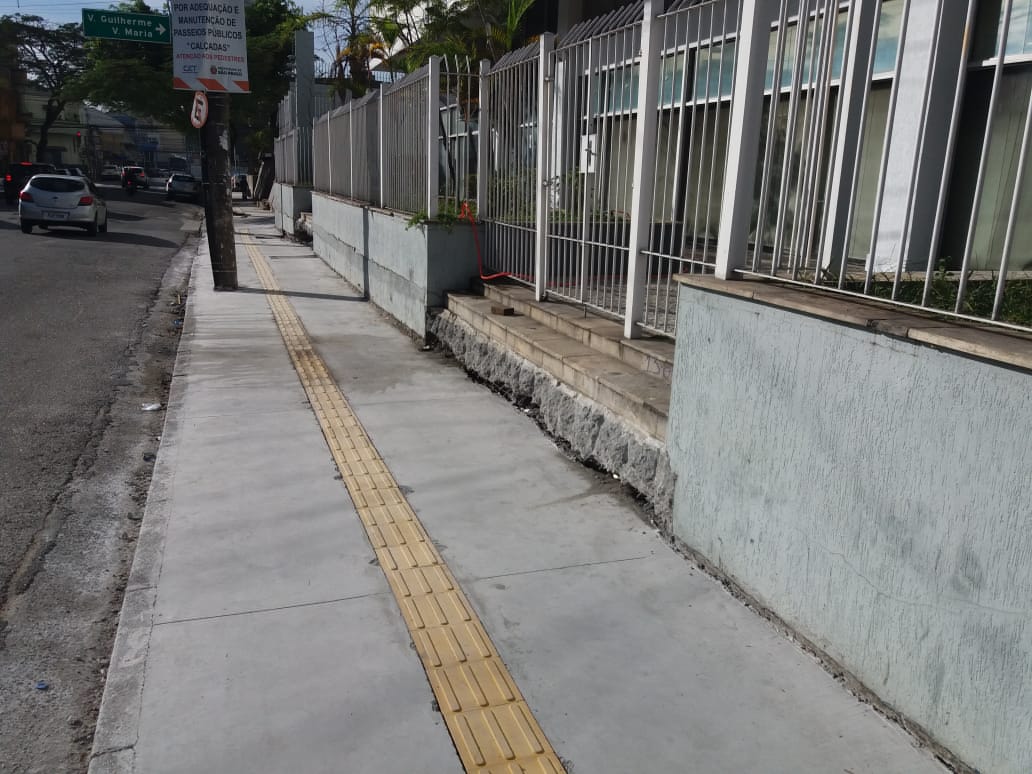 Área Calma Santana
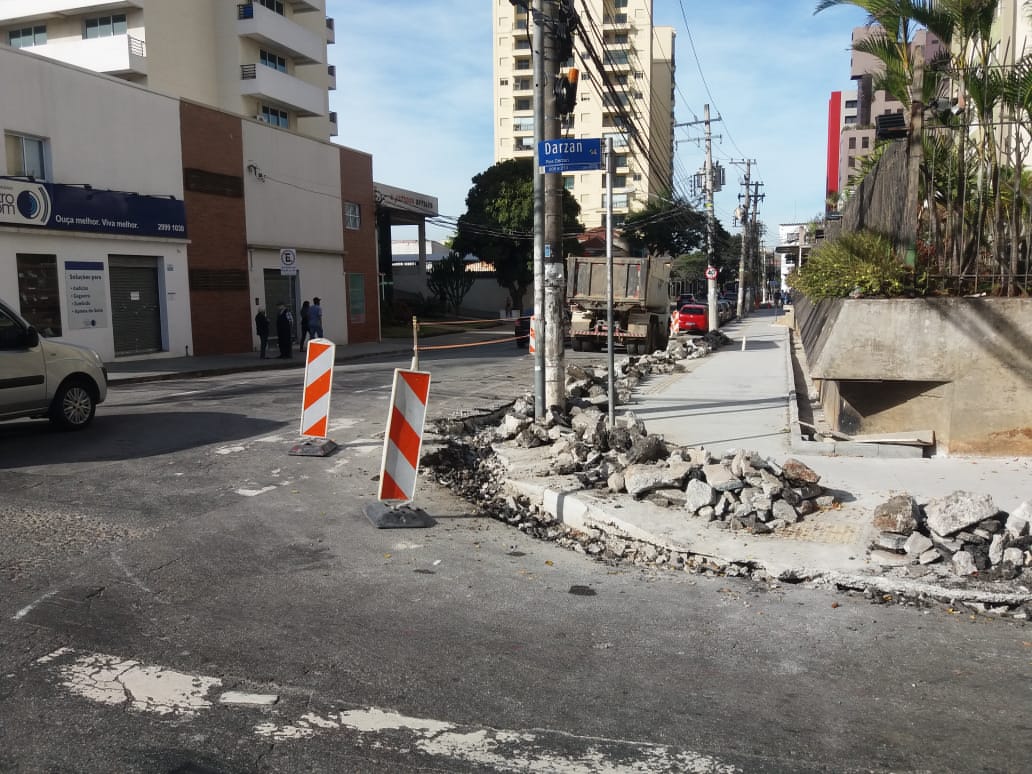 Marechal Tito
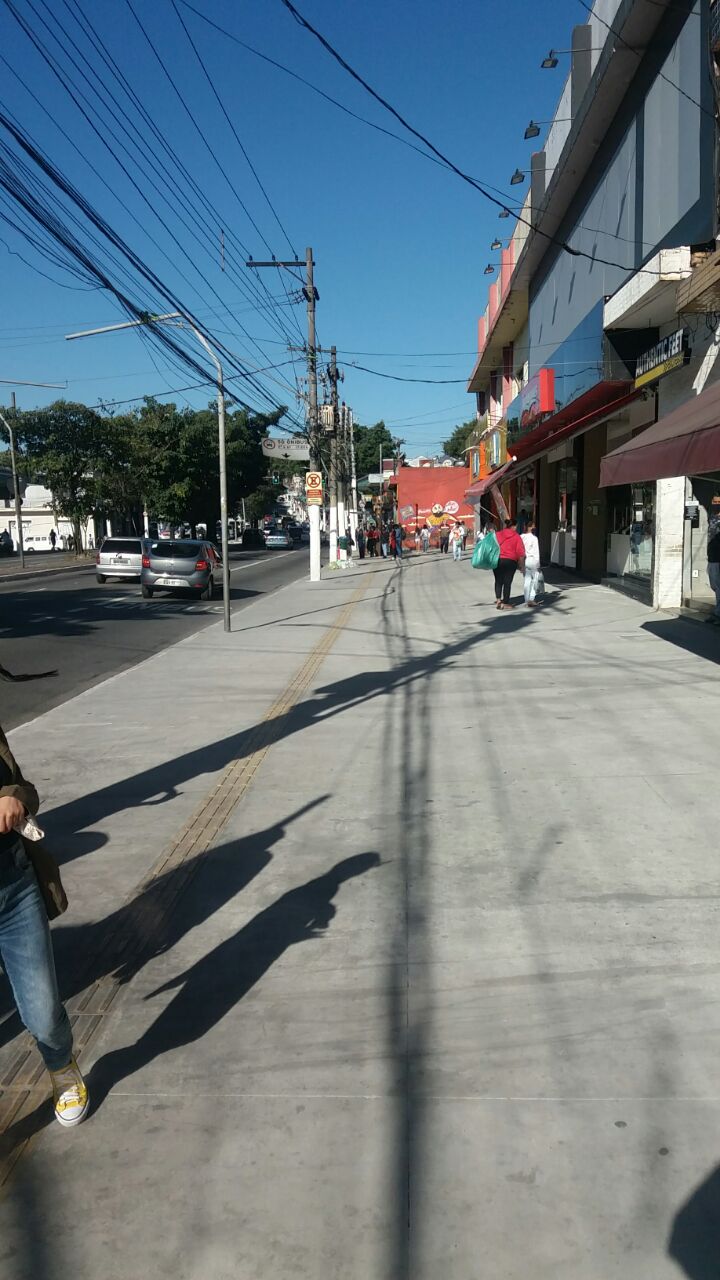 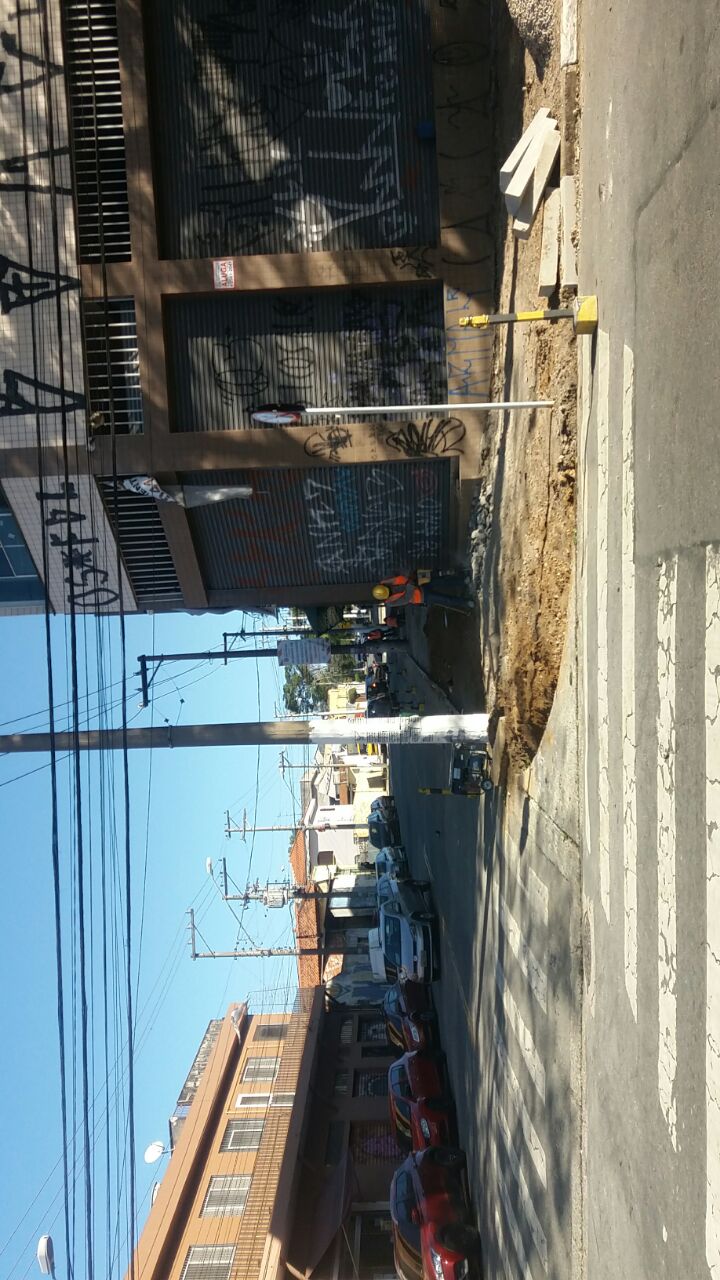 Via Segura Marechal Tito
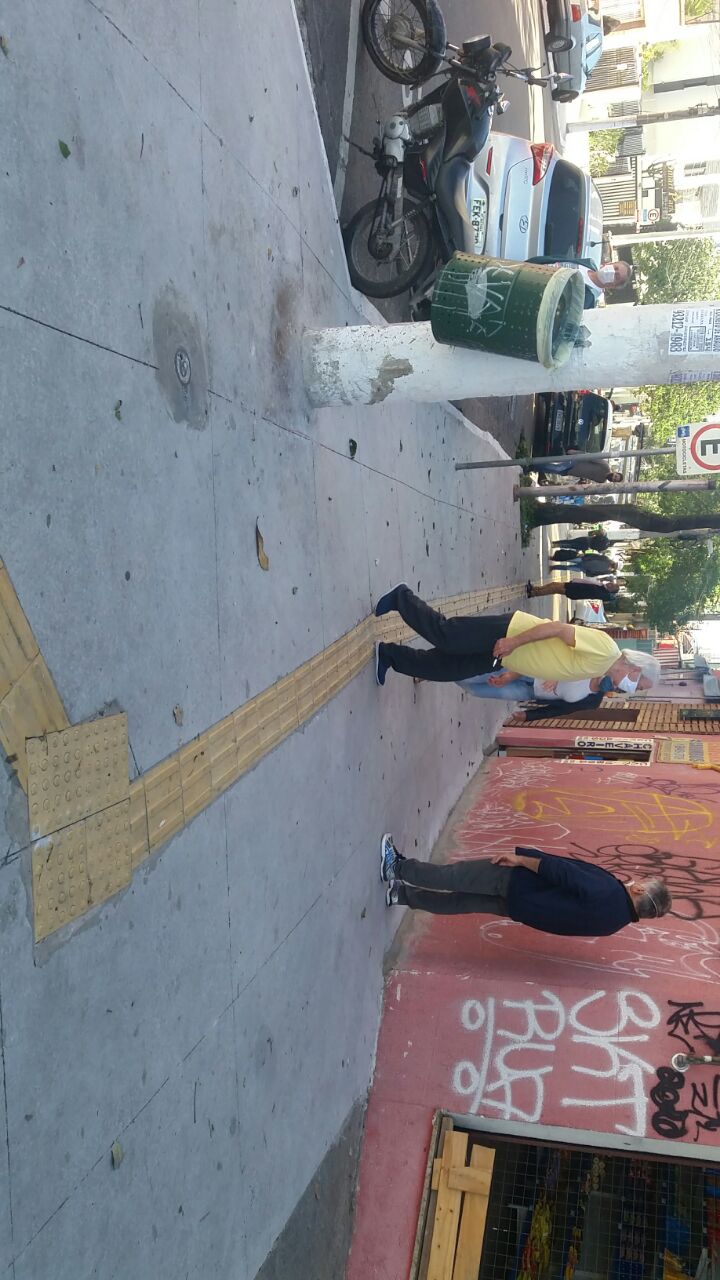 Extensões de calçada em esquinas – Vila Mariana
Extensões de calçada em esquinas – Vila Mariana
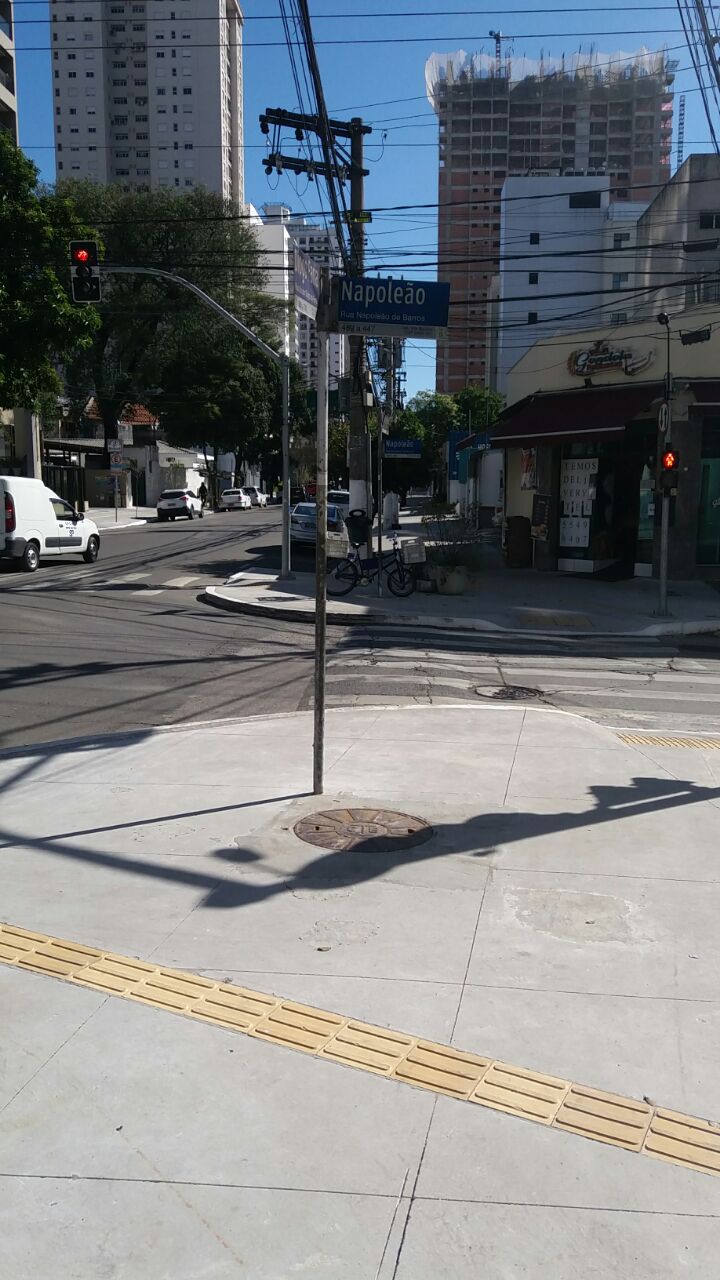 Campanhas
Capacitação motoristas de ônibus
2019 – 35.025 motoristas treinados
Mortes decorrentes de acidentes com envolvimento dos ônibus municipais
2018 – 109
2019 - 80
Projetos
http://www.cetsp.com.br/noticias/2020/06/16/prefeitura-lanca-consulta-publica-de-projetos-de-seguranca-viaria.aspx
Pontos Críticos em ciclovias
Av. Padre Arlindo Vieira
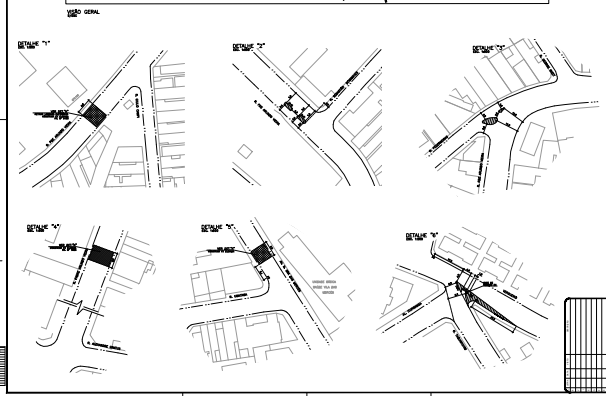 Armando de Arruda Pereira
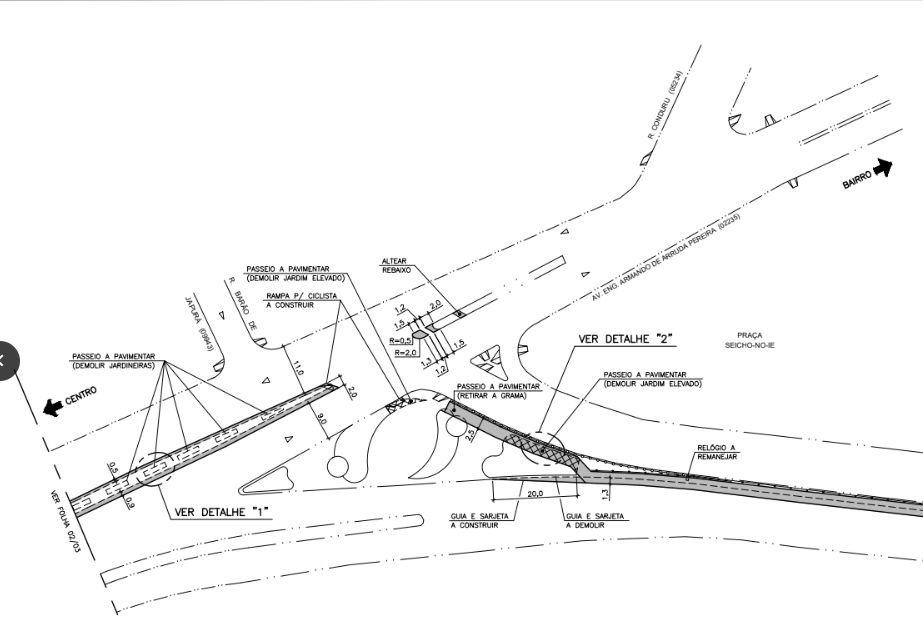 Inajar de Souza
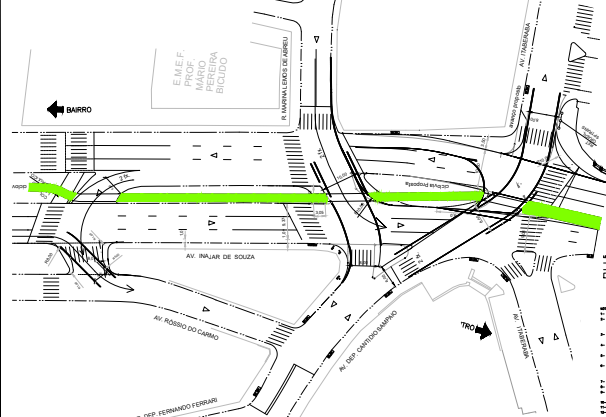 Tancredo Neves
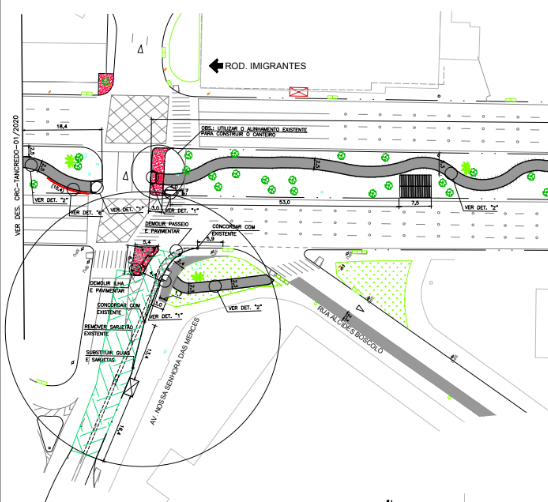 Tancredo Neves
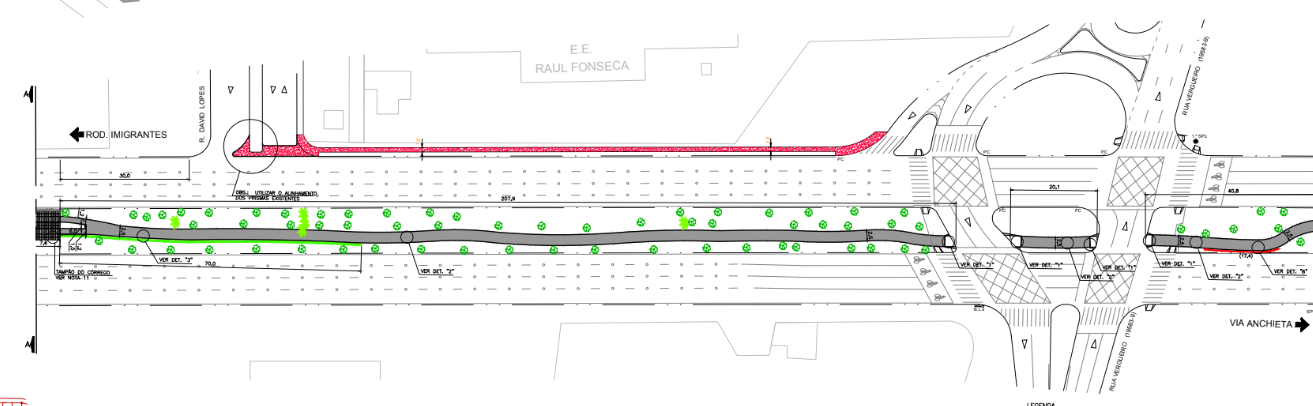 Tancredo Neves
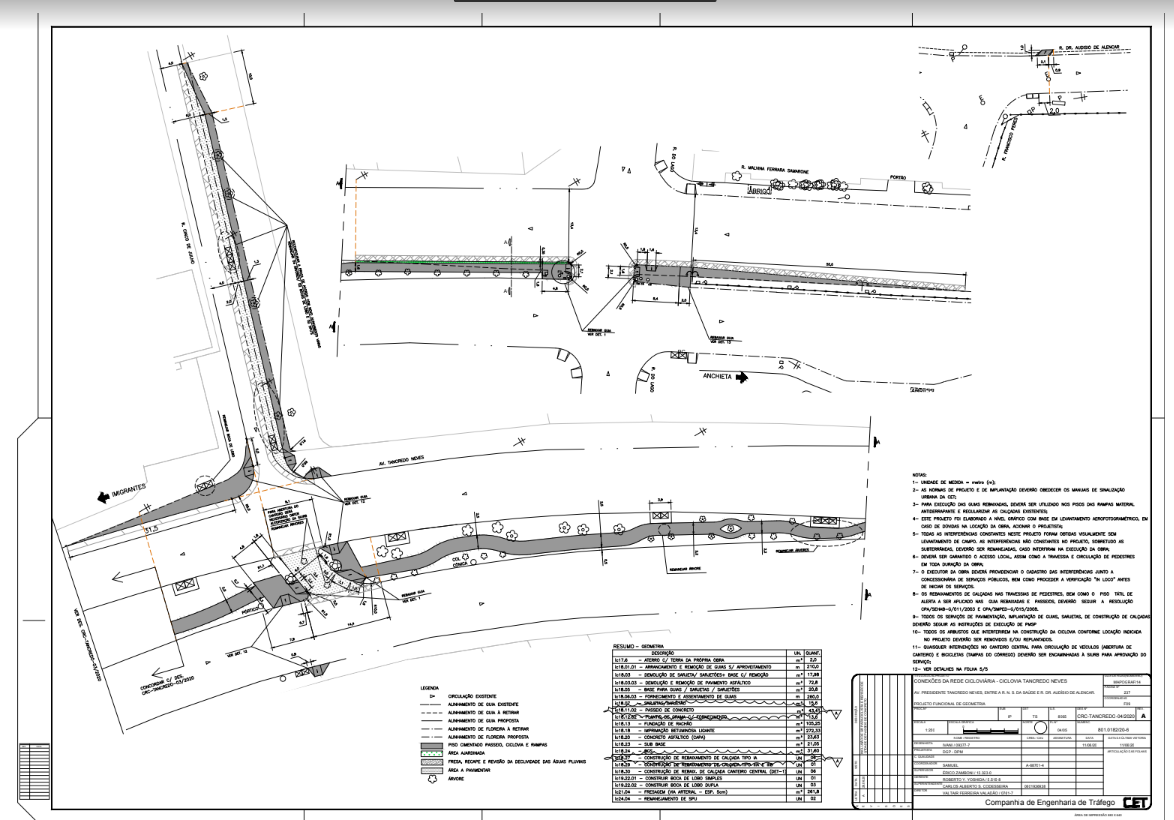 Av. General Ataliba Leonel
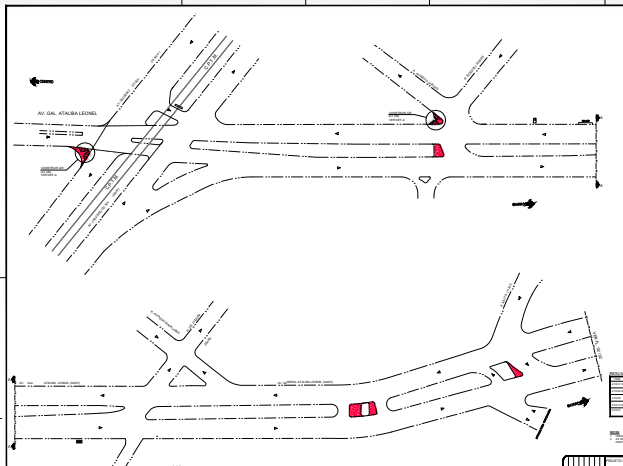 Av. Marquês de São Vicente
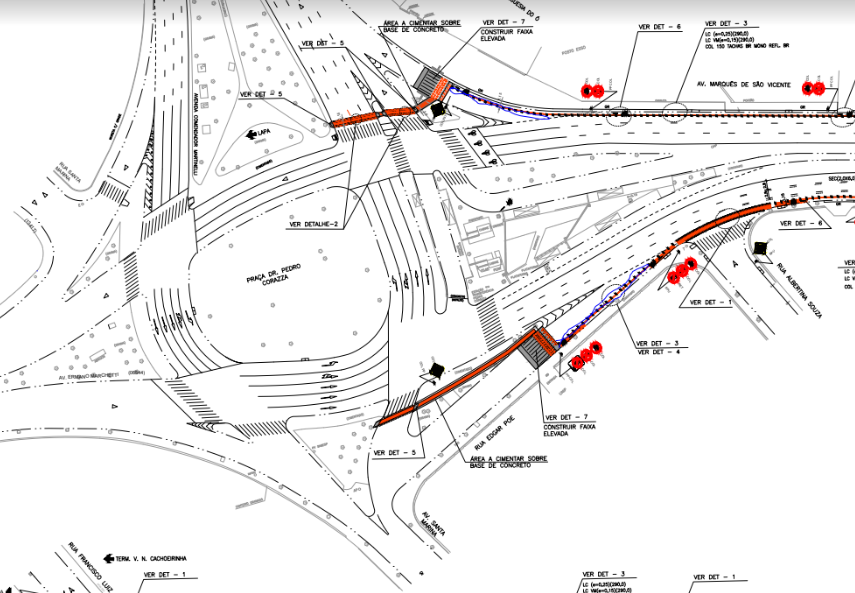 Av. Marquês de São Vicente
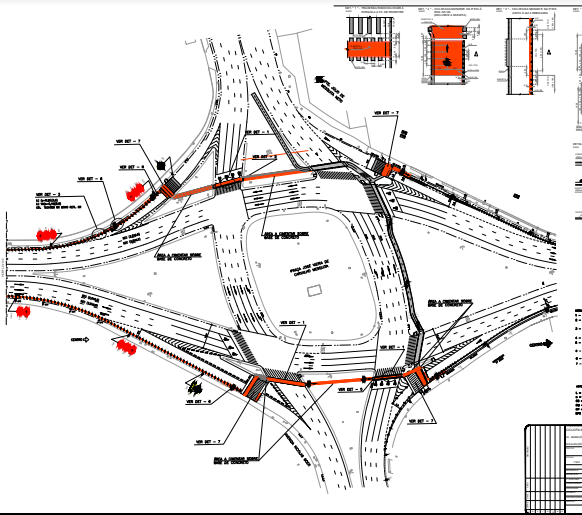 Av. Ricardo Jafet
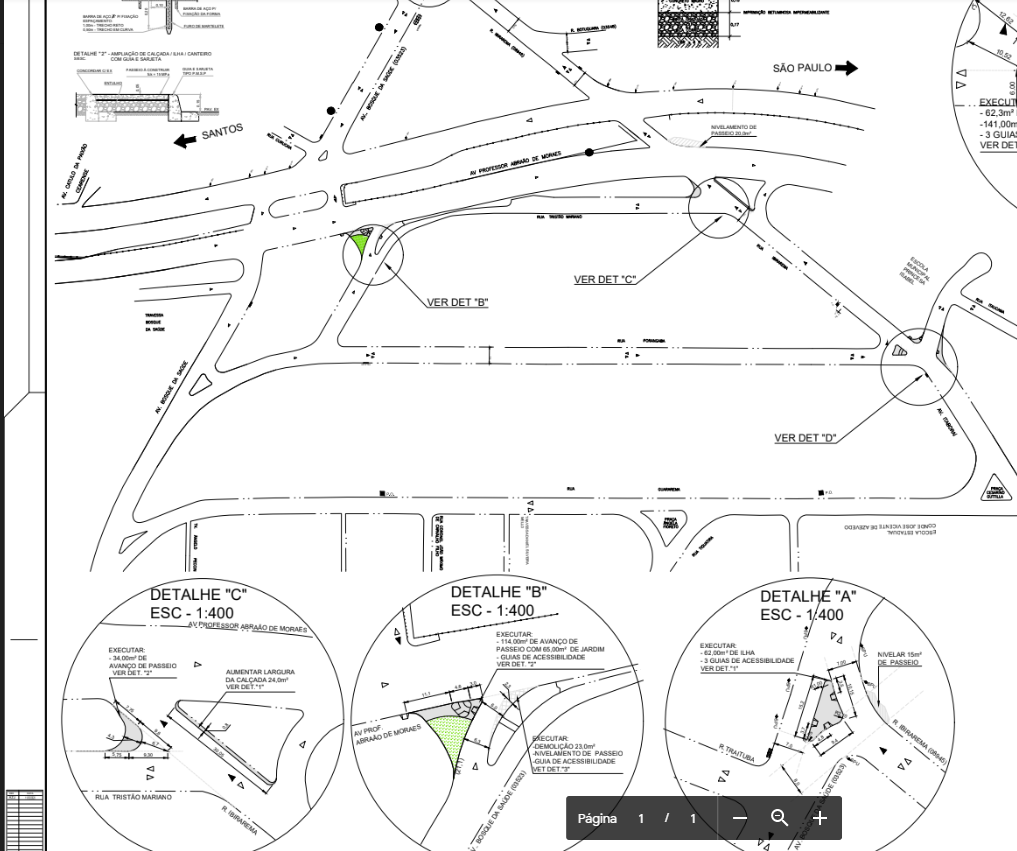 Av. Ricardo Jafet
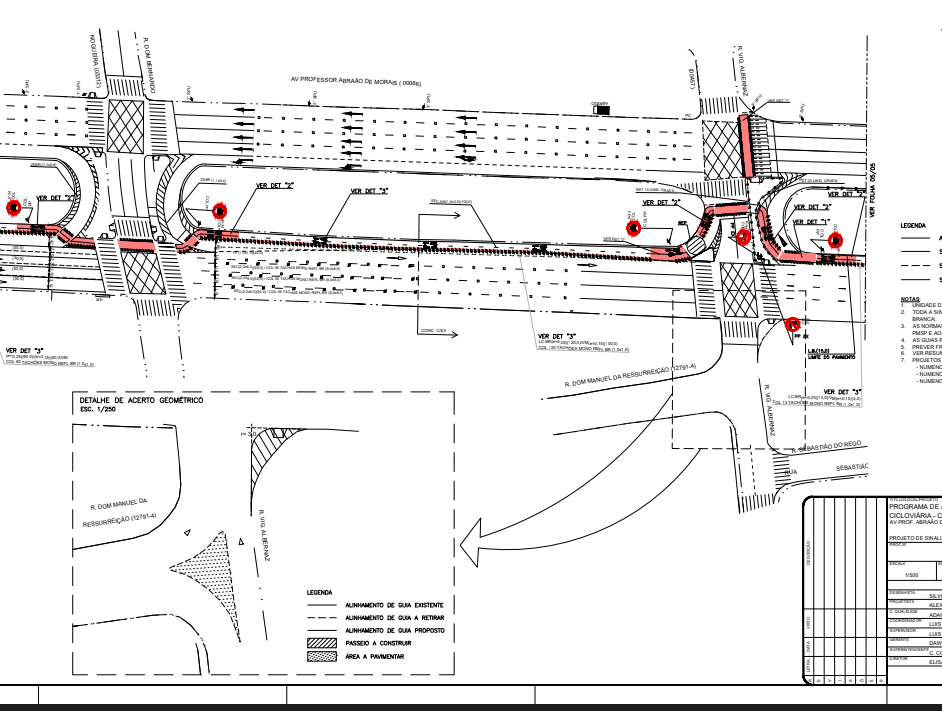 Av. Ricardo Jafet
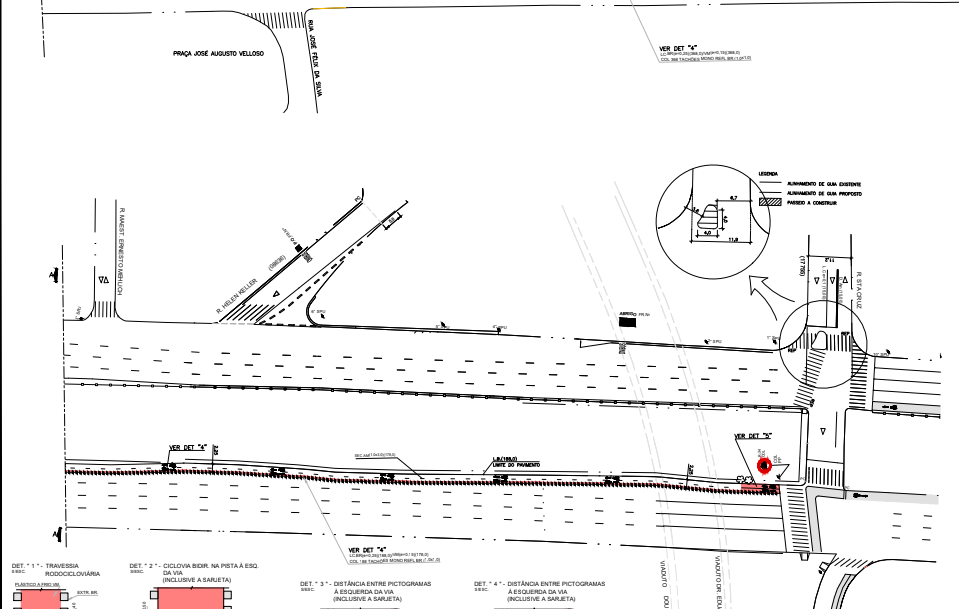